Использование интерактивных средств обучения на уроках физики как инструмент повышения учебной мотивации
Автор проекта: Малашенко Евгения Сергеевна, учитель физики и информатики МАОУ Домодедовской СОШ № 8
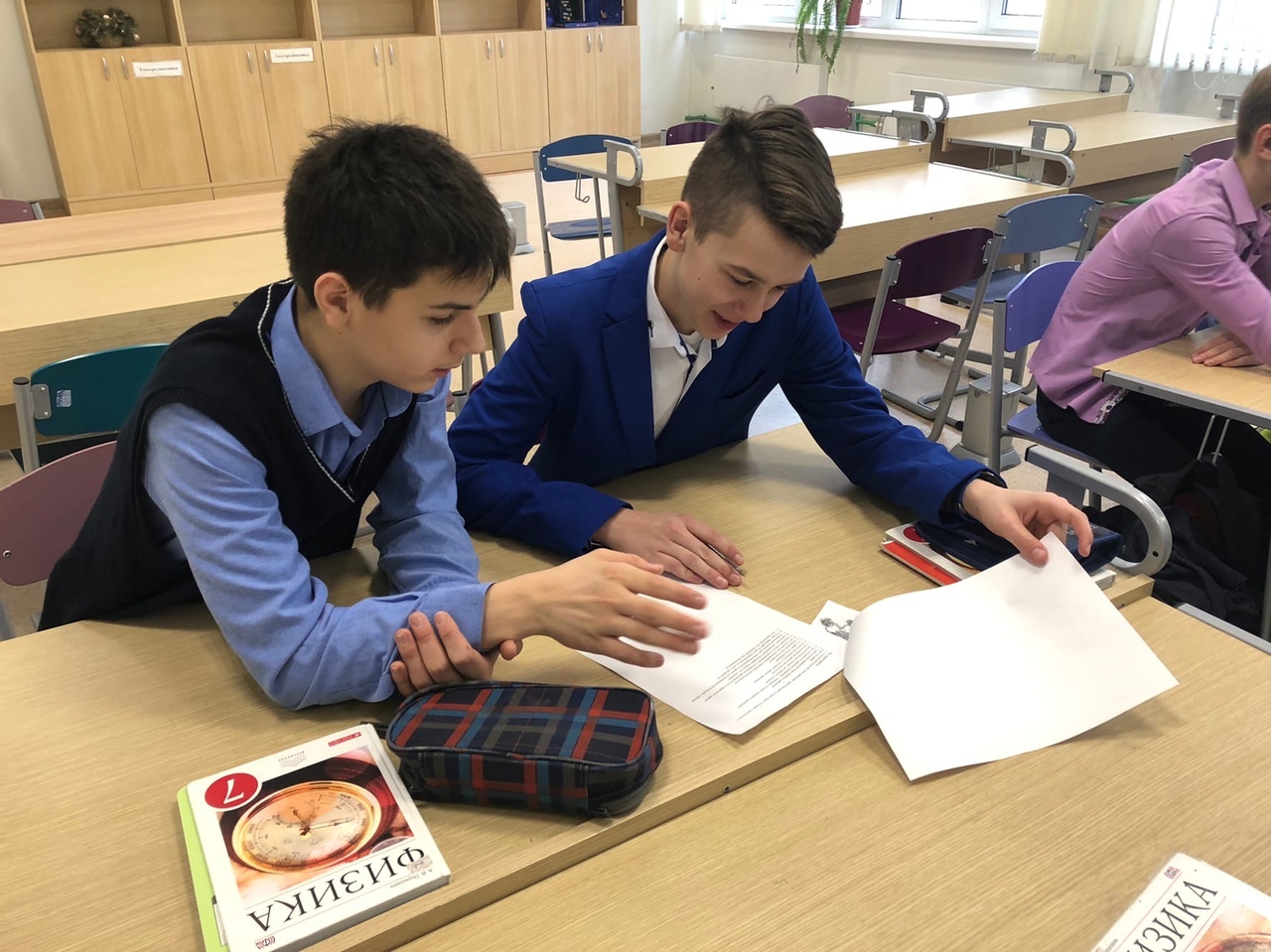 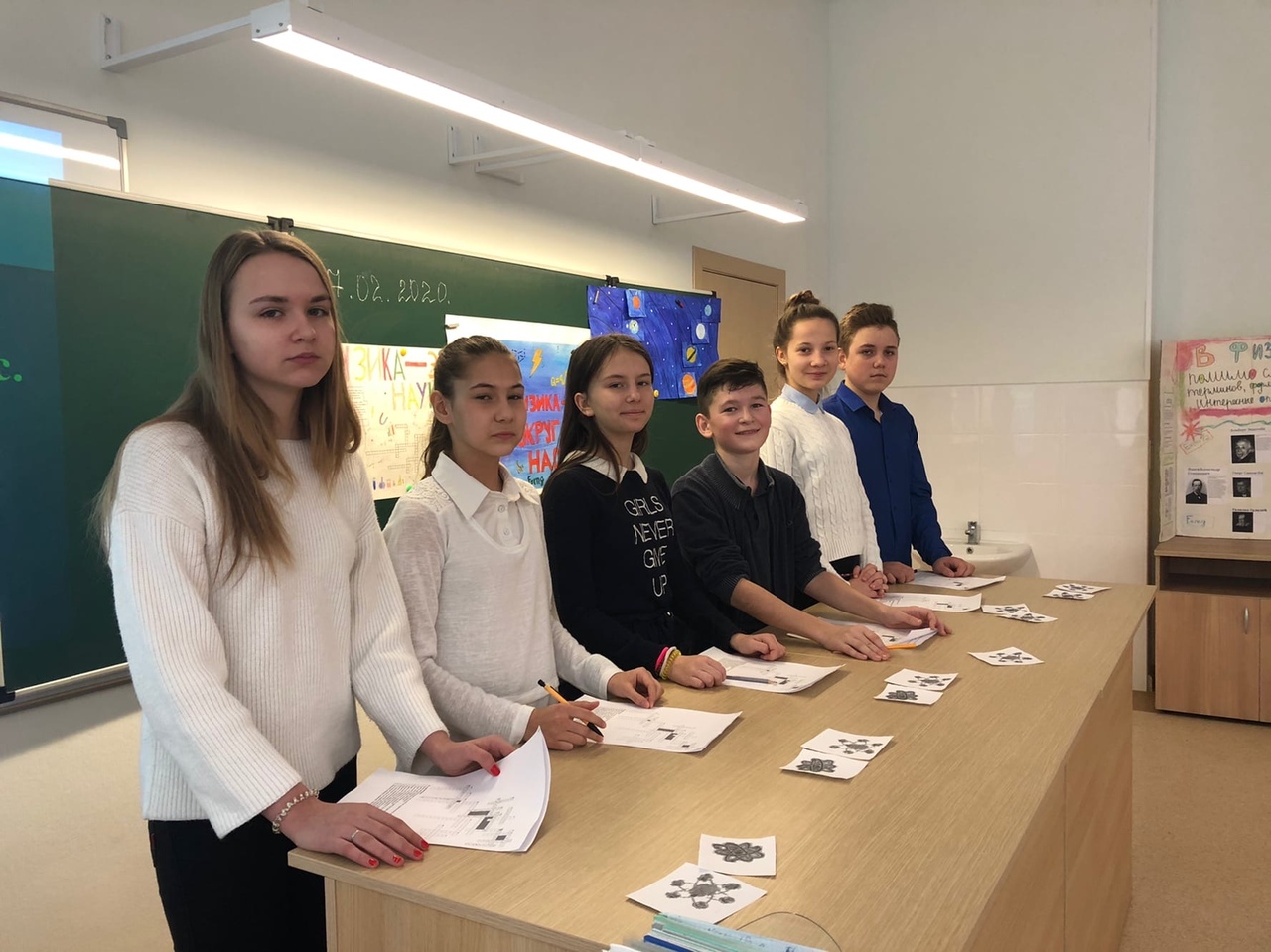 Актуальность проекта: Необходимость ликвидировать разрыв между современным уровнем преподавания физики в школе и дидактическим потенциалом технологий информационного общества.
2
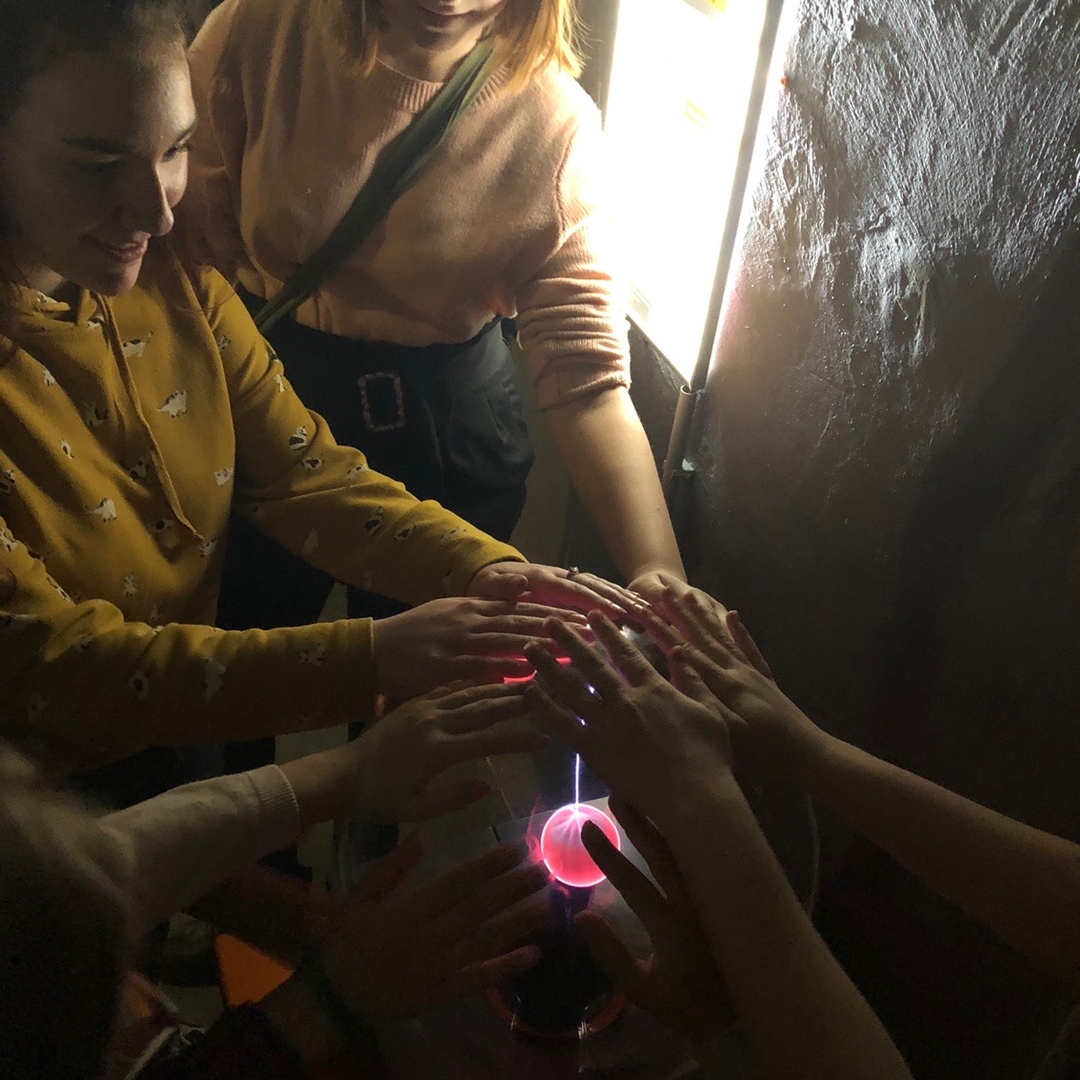 Цель проекта: повысить учебную мотивацию посредством широкого внедрения в учебный процесс интерактивных средств обучения
Задачи проекта: 
- повышение эффективности и качества образовательного процесса за счет использования интерактивных средств обучения; 
- подготовка обучающихся к самостоятельной продуктивной деятельности в условиях современного информационного общества;
- развитие умений осуществлять экспериментально-исследовательскую деятельность.
3
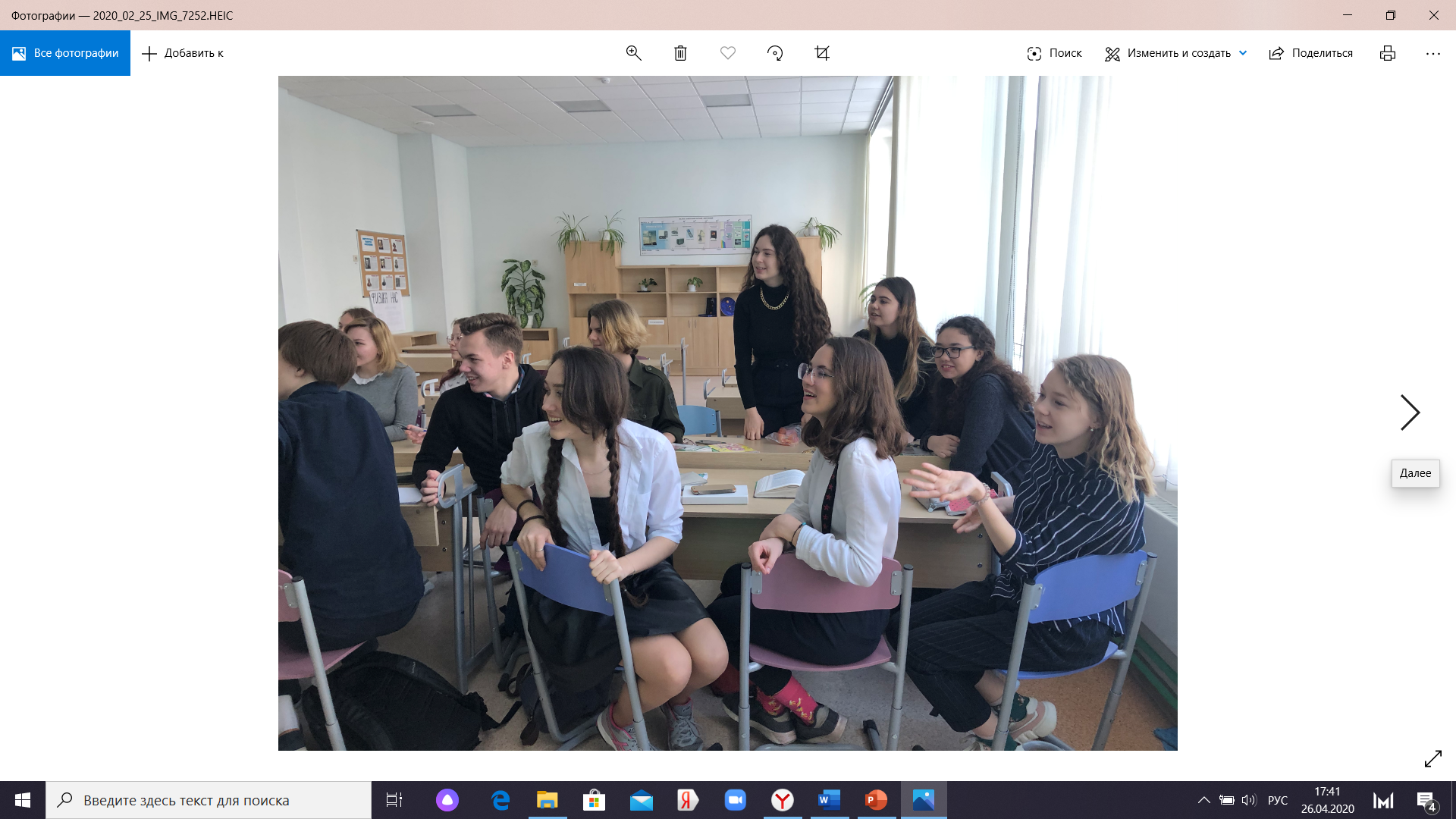 Срок реализации проекта: 2019-2020 учебный год;
                                                2020 – 2021 учебный год. 
Этапы реализации проекта:
1 этап - проведение уроков с использованием презентаций по отдельным темам;
2 этап - системное использование цифровых образовательных ресурсов;
3 этап - выполнение виртуальных исследований при изучении физических явлений, создание проектов. Применение телекоммуникации на уроке. Организация дистанционного обучения.
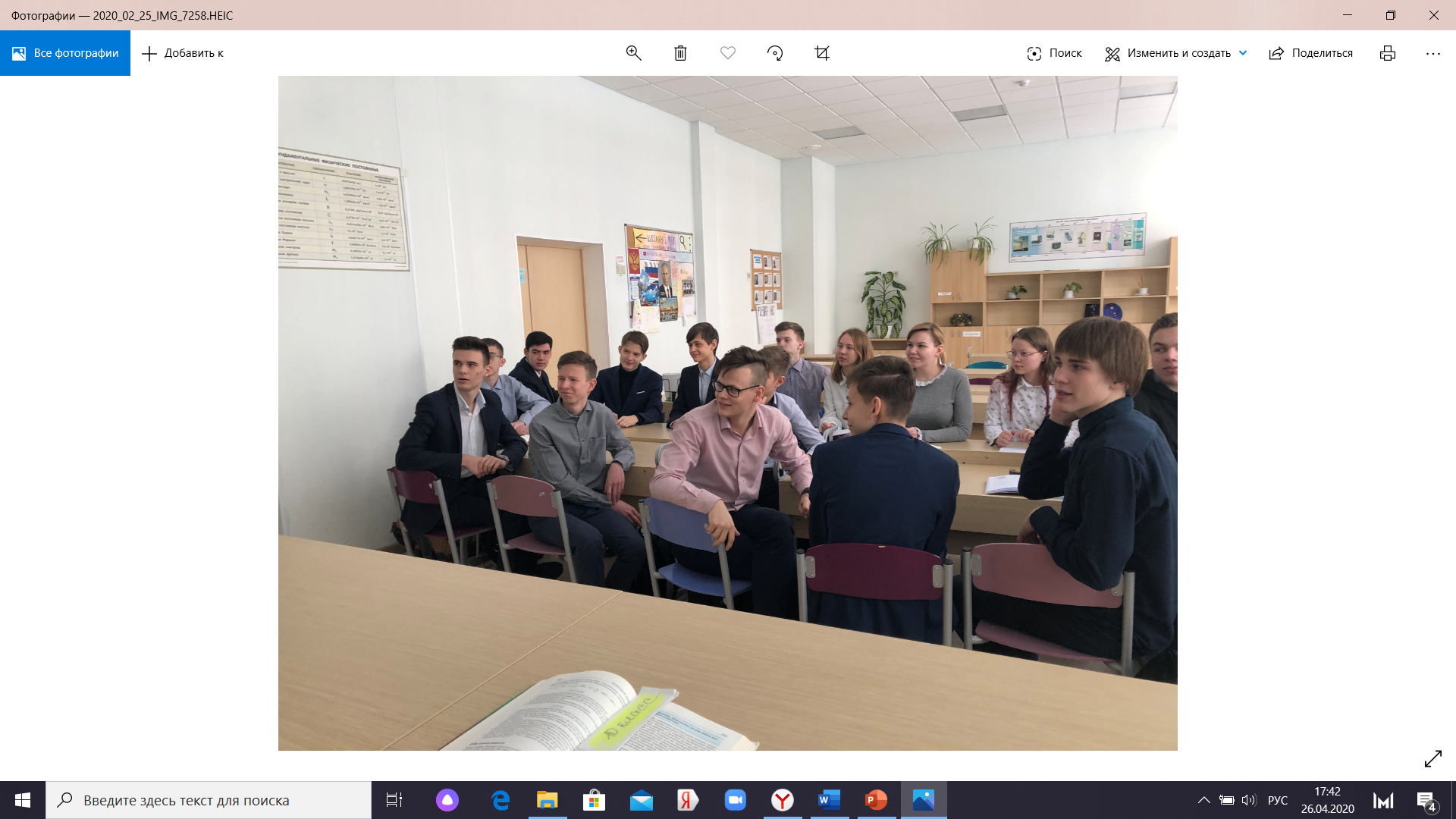 Добавить нижний колонтитул
4
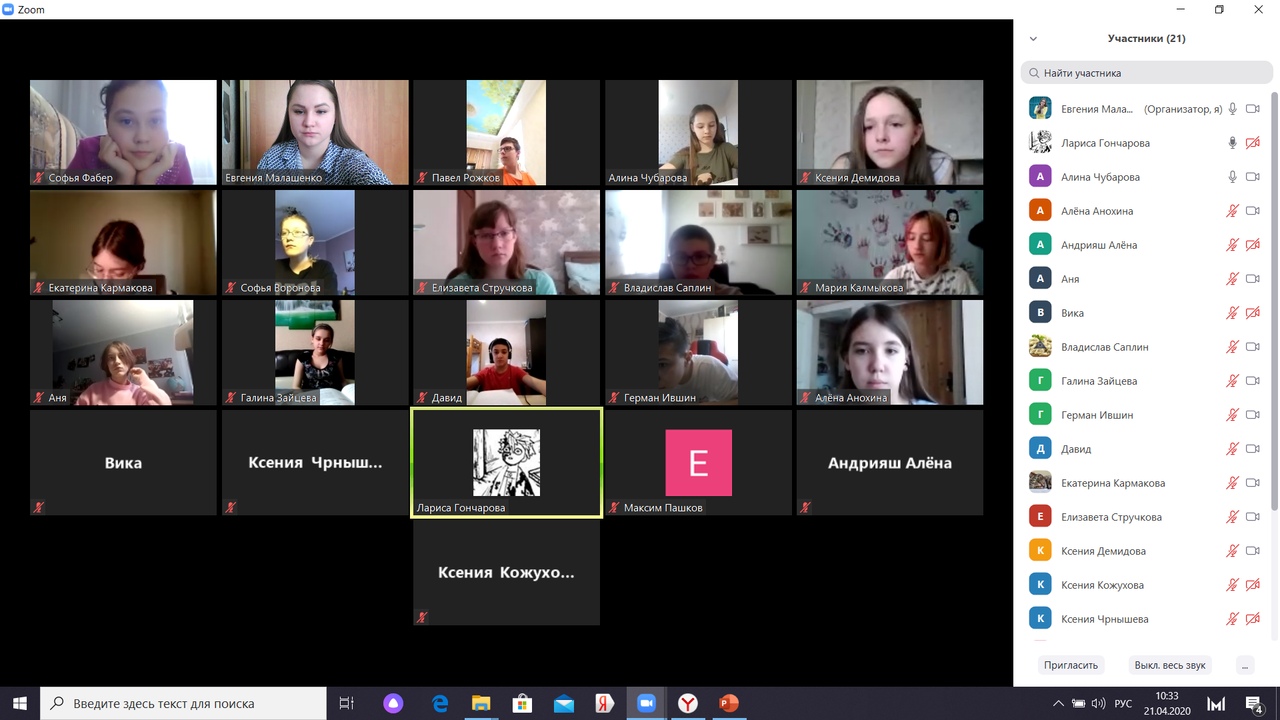 Трудности применения интерактивных средств обучения  обозначены как
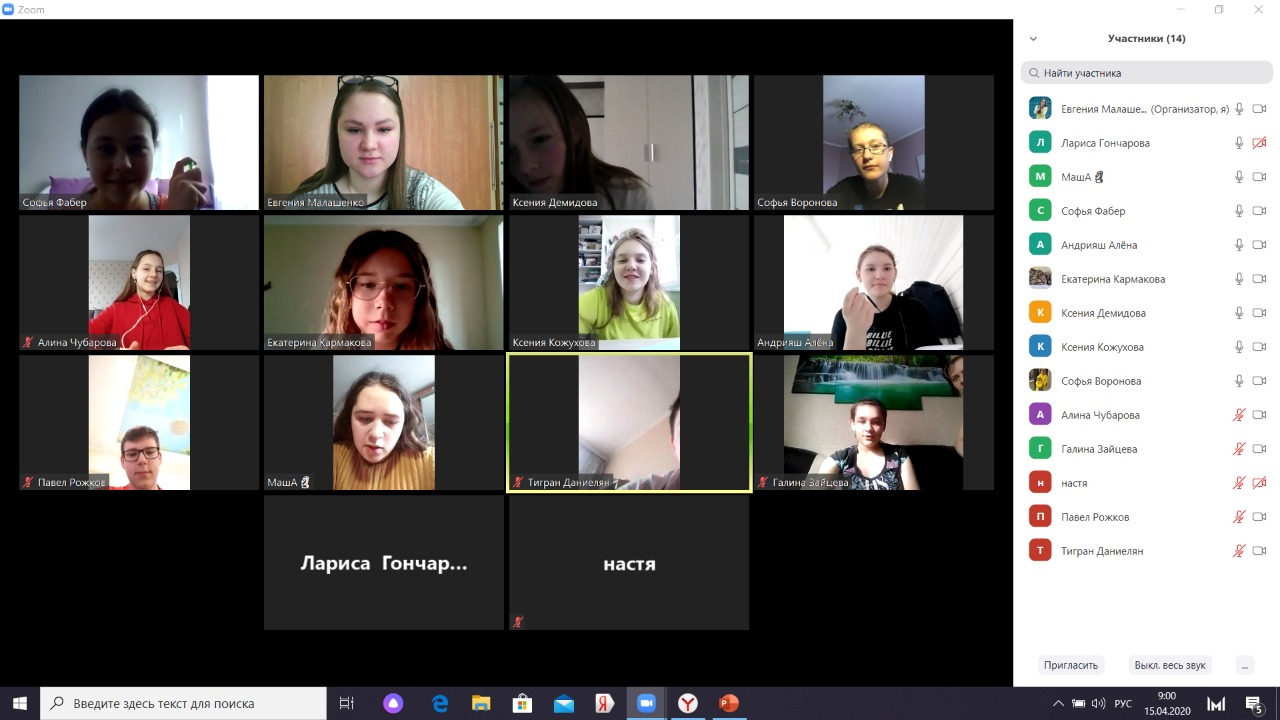 - неумение применять интерактивные средства обучения  на практике; 
- непонимание места  данного инструментария  в структуре урока; 
- неверие в эффективность использования средств  в учебном процессе.
5
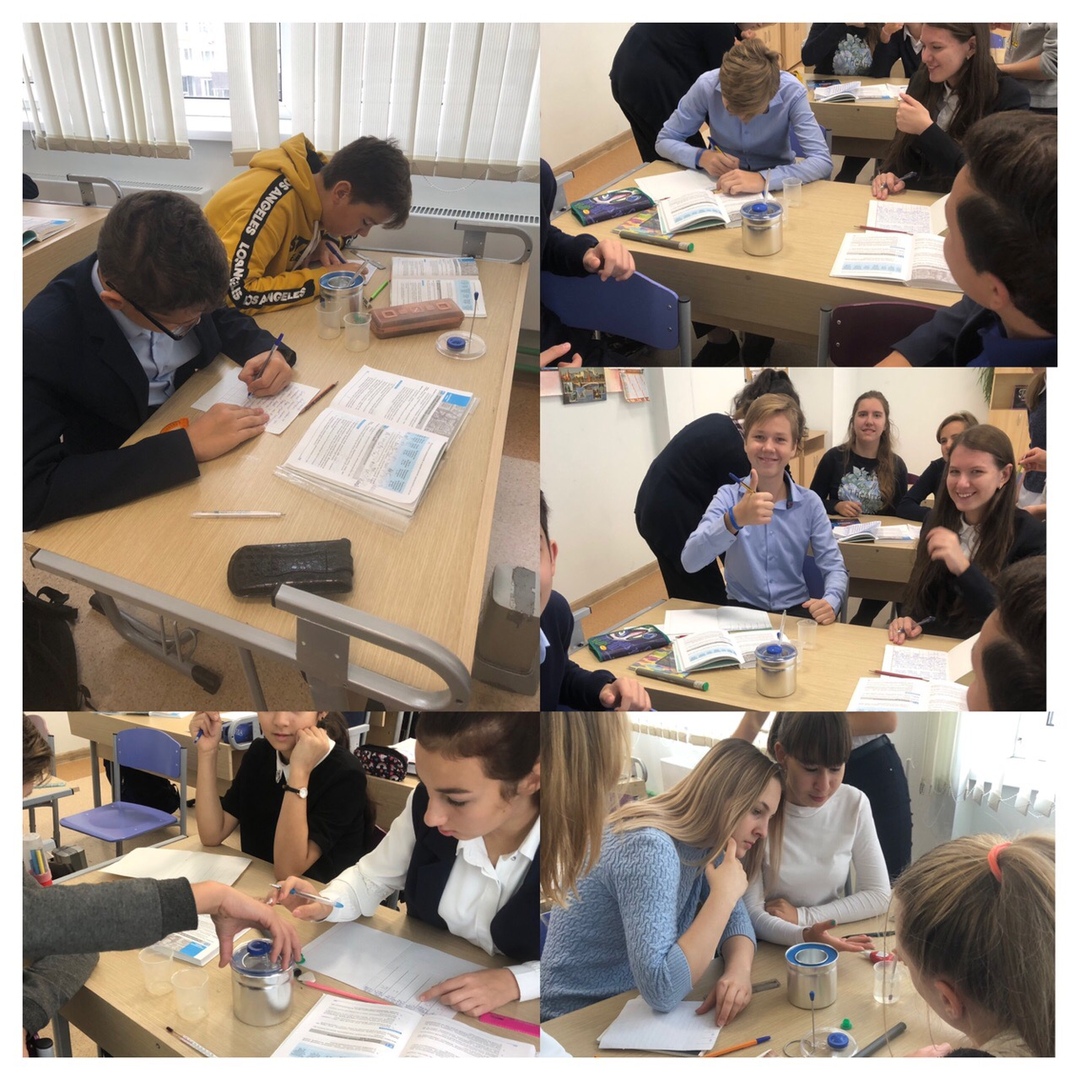 Large image
Использование интерактивных средств обучения на уроках физики
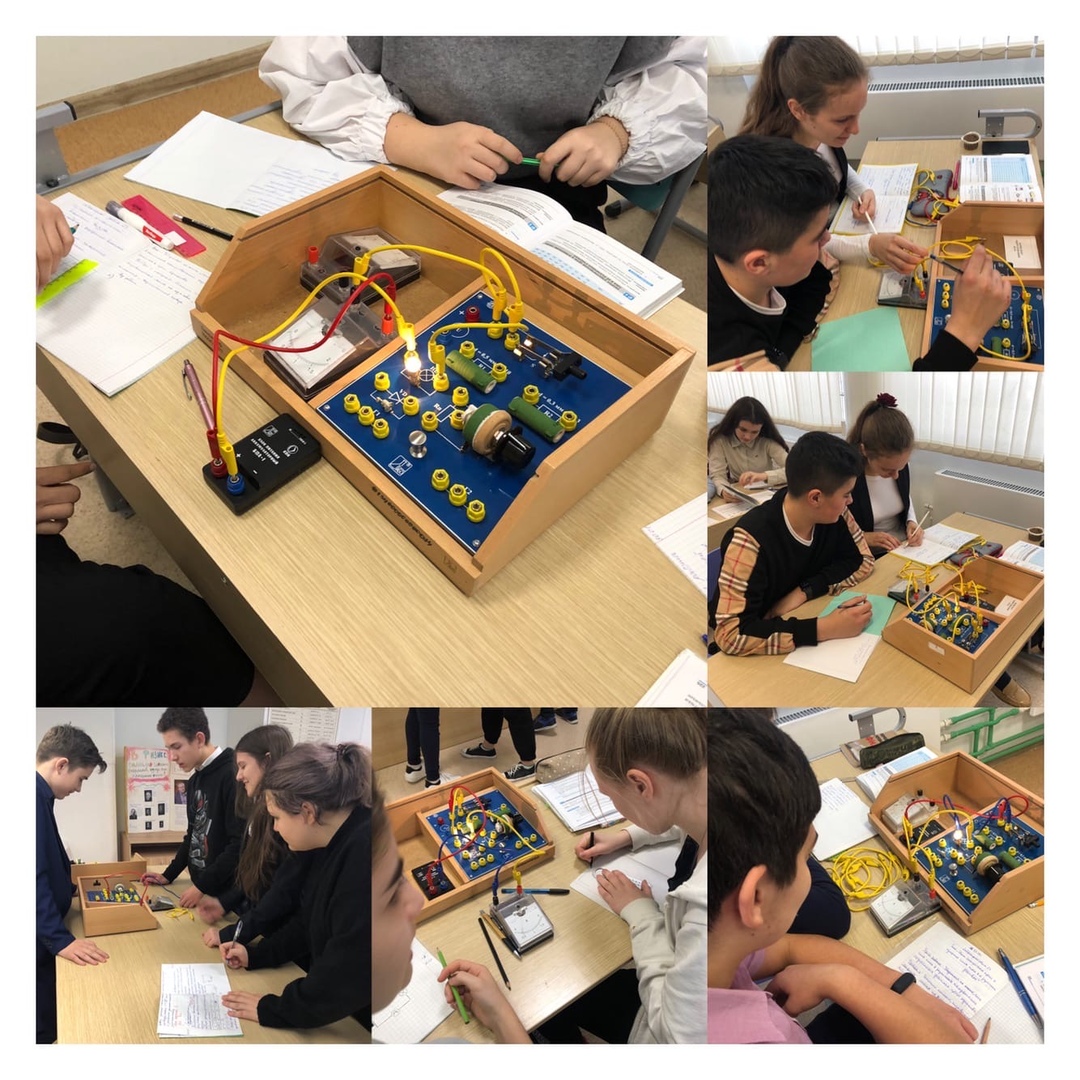 6
Создание интерактивных карт
Интерактивная доска
2
How to customize this template
1
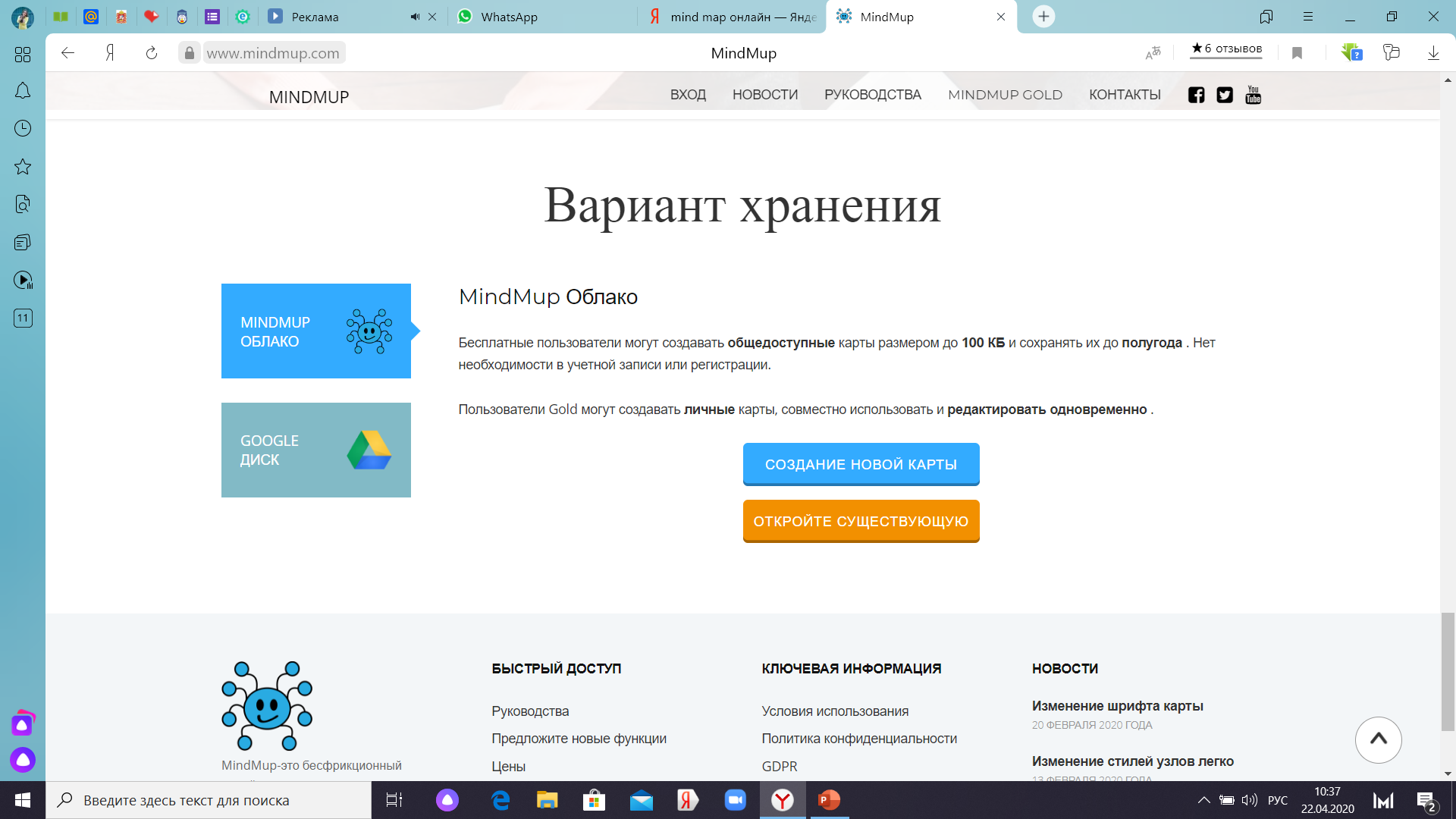 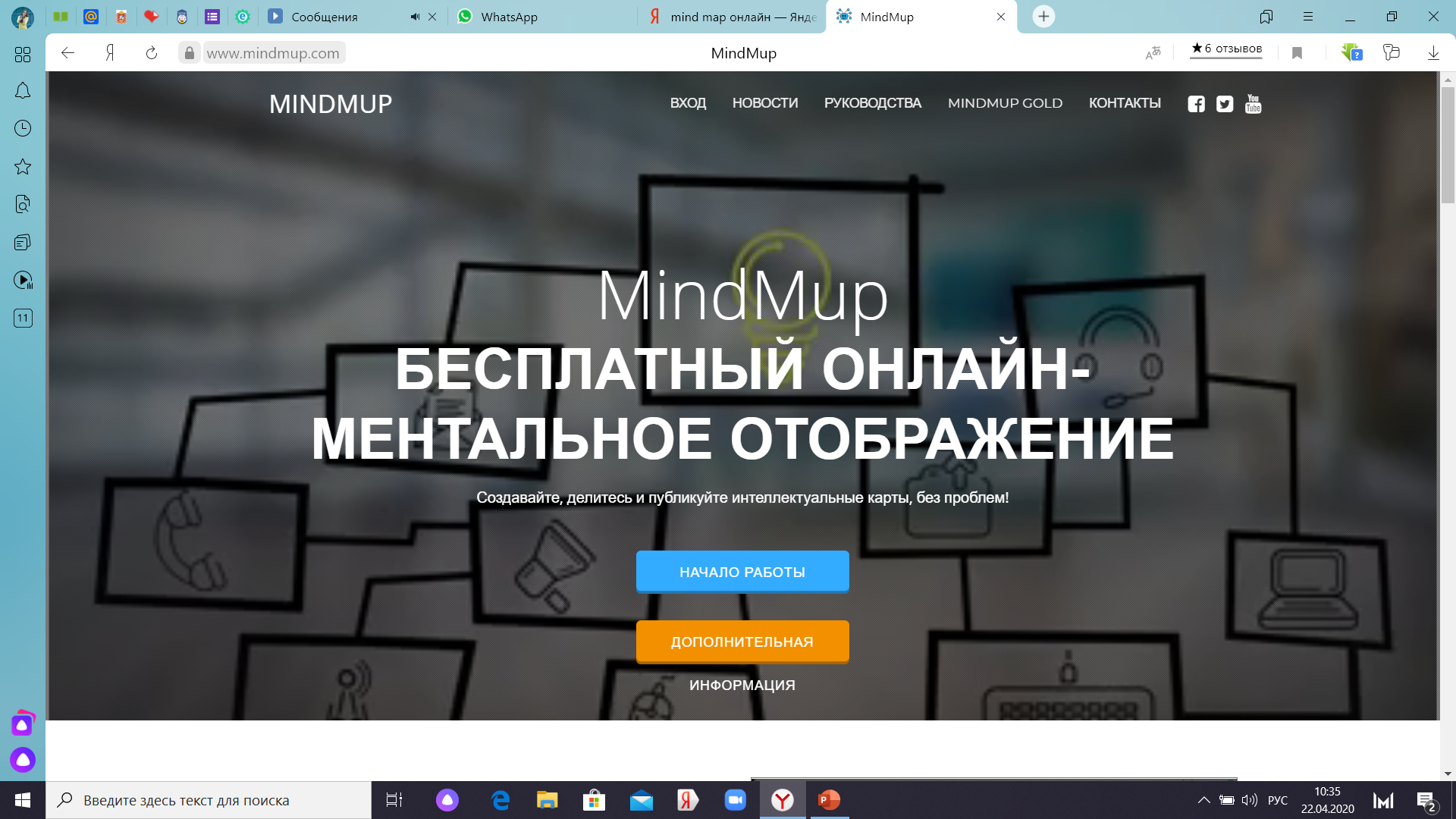 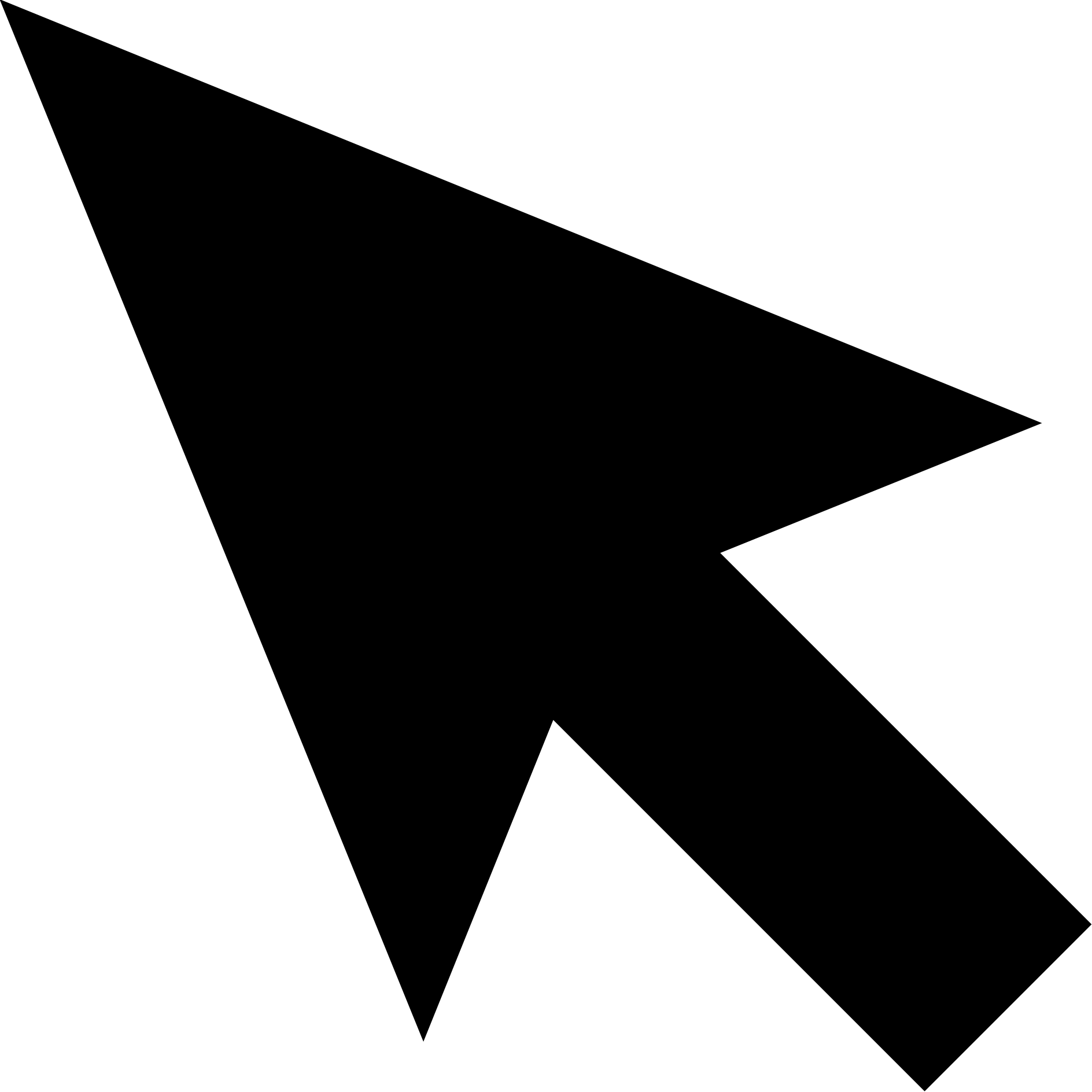 Основные способы использования интерактивной доски на моих уроках:
-делать пометки и записи, поверх выводимых на экран изображений;
-работа над таблицами или изображениями;
-управление компьютером без использования самого компьютера;
-использование интерактивной доски как обычной, но с возможностью сохранить результат и в дальнейшем его использовать;
-при соответствующем программном обеспечении учитель может выводить на экран интерактивной доски изображение монитора любого ученика.
7
1
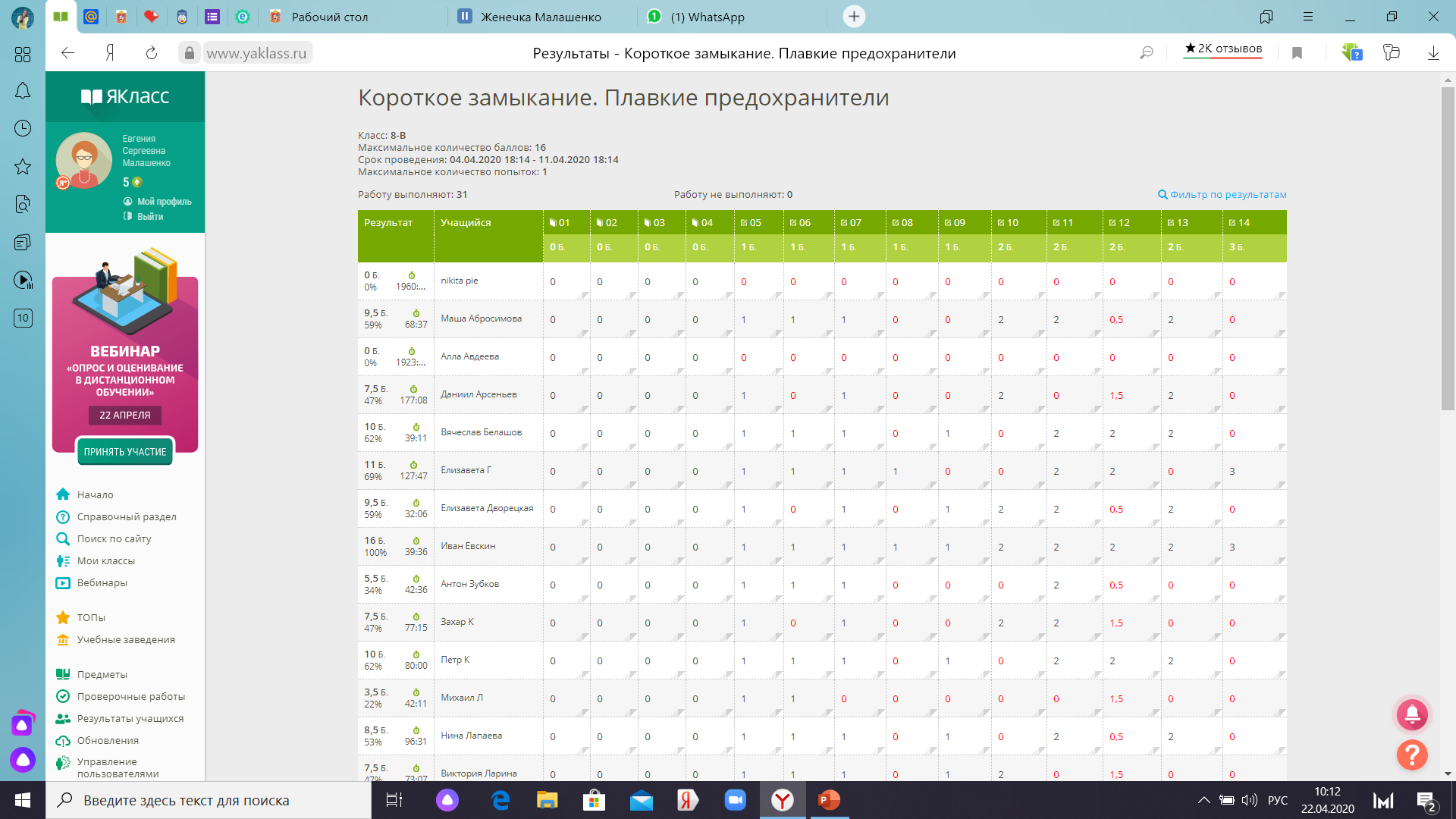 How to customize this template
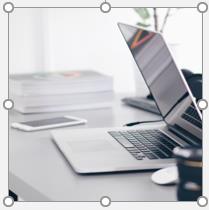 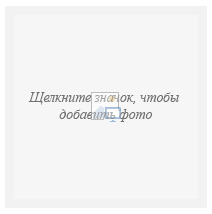 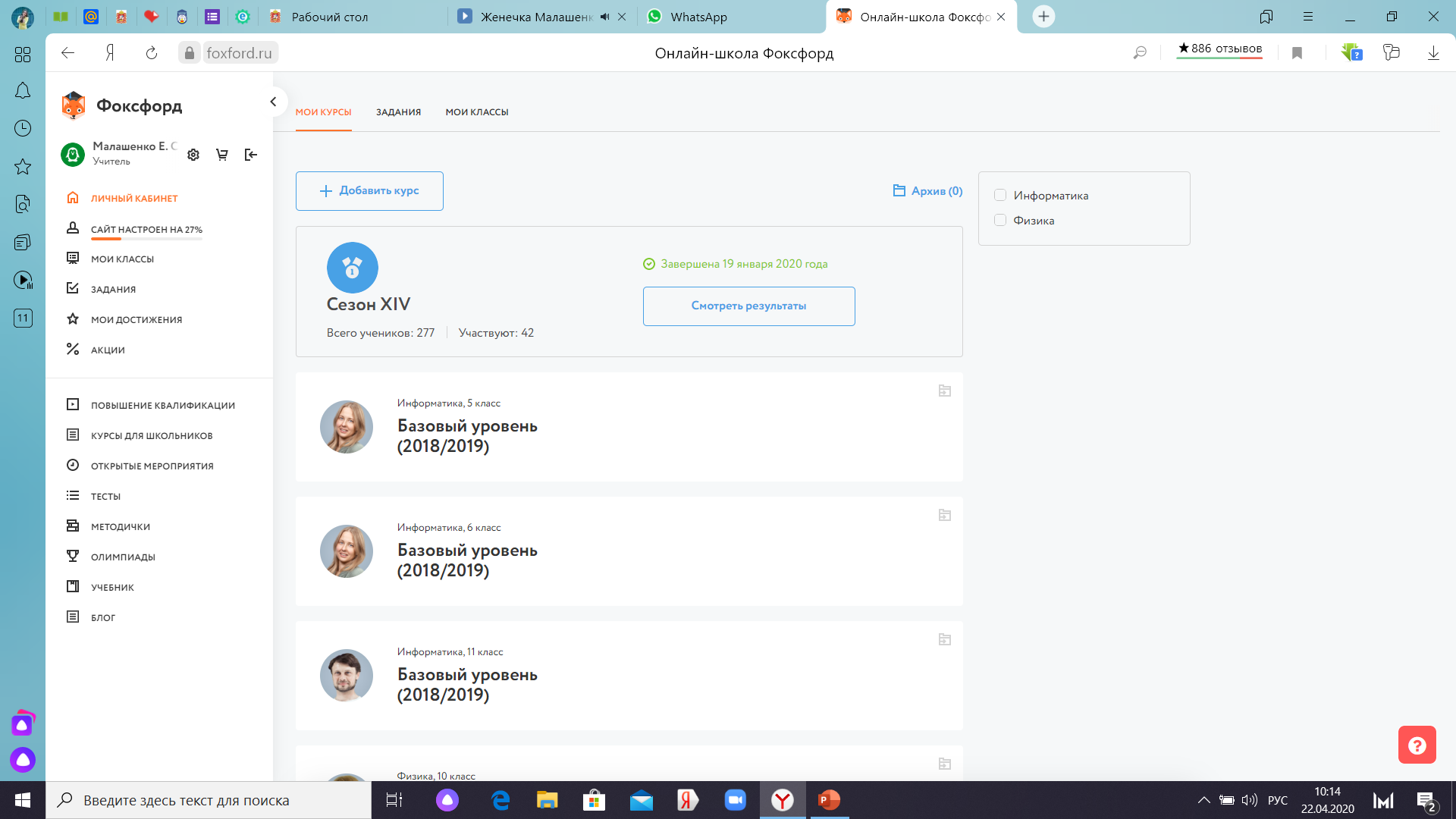 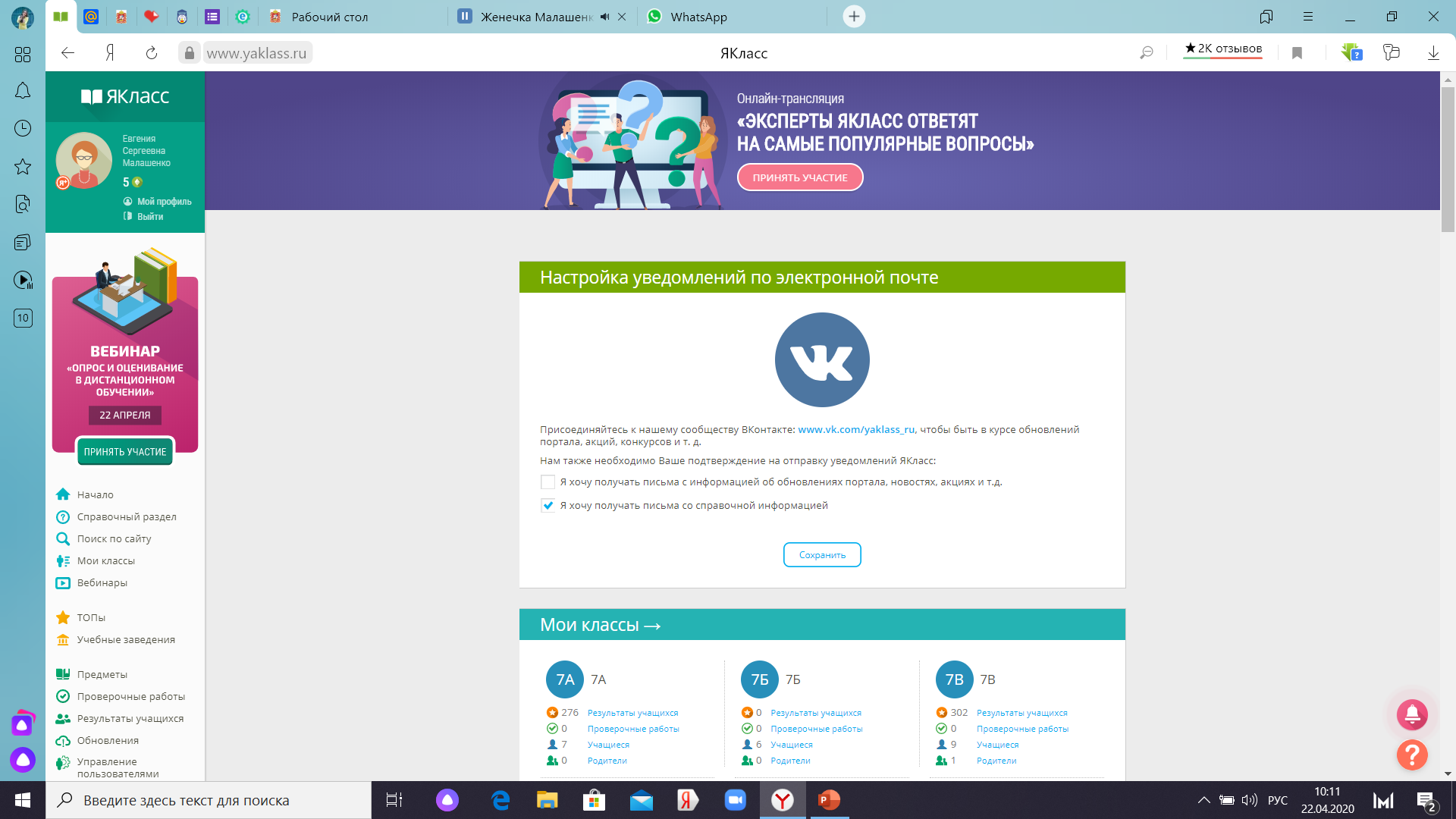 2
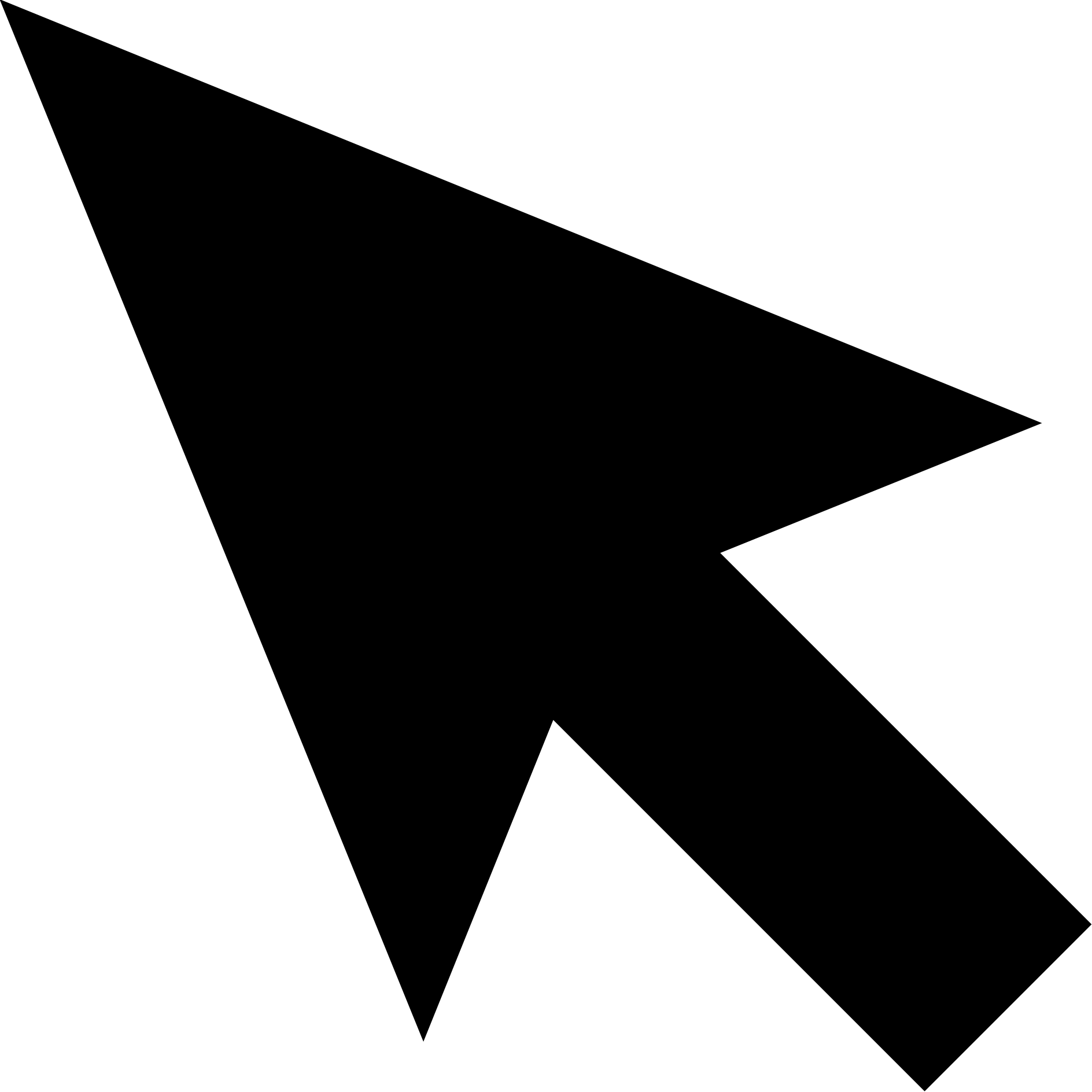 Якласс
Фоксфорд
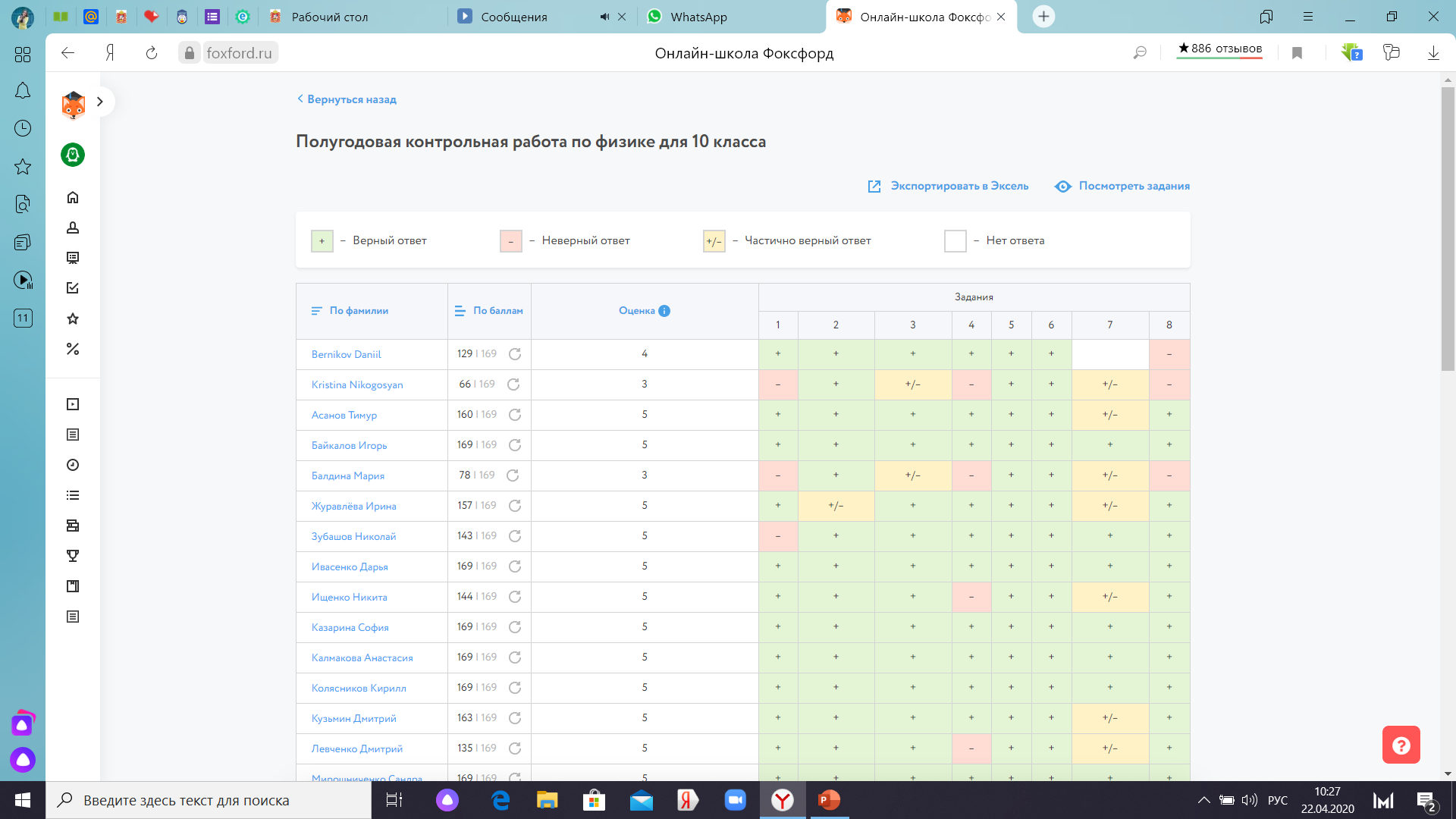 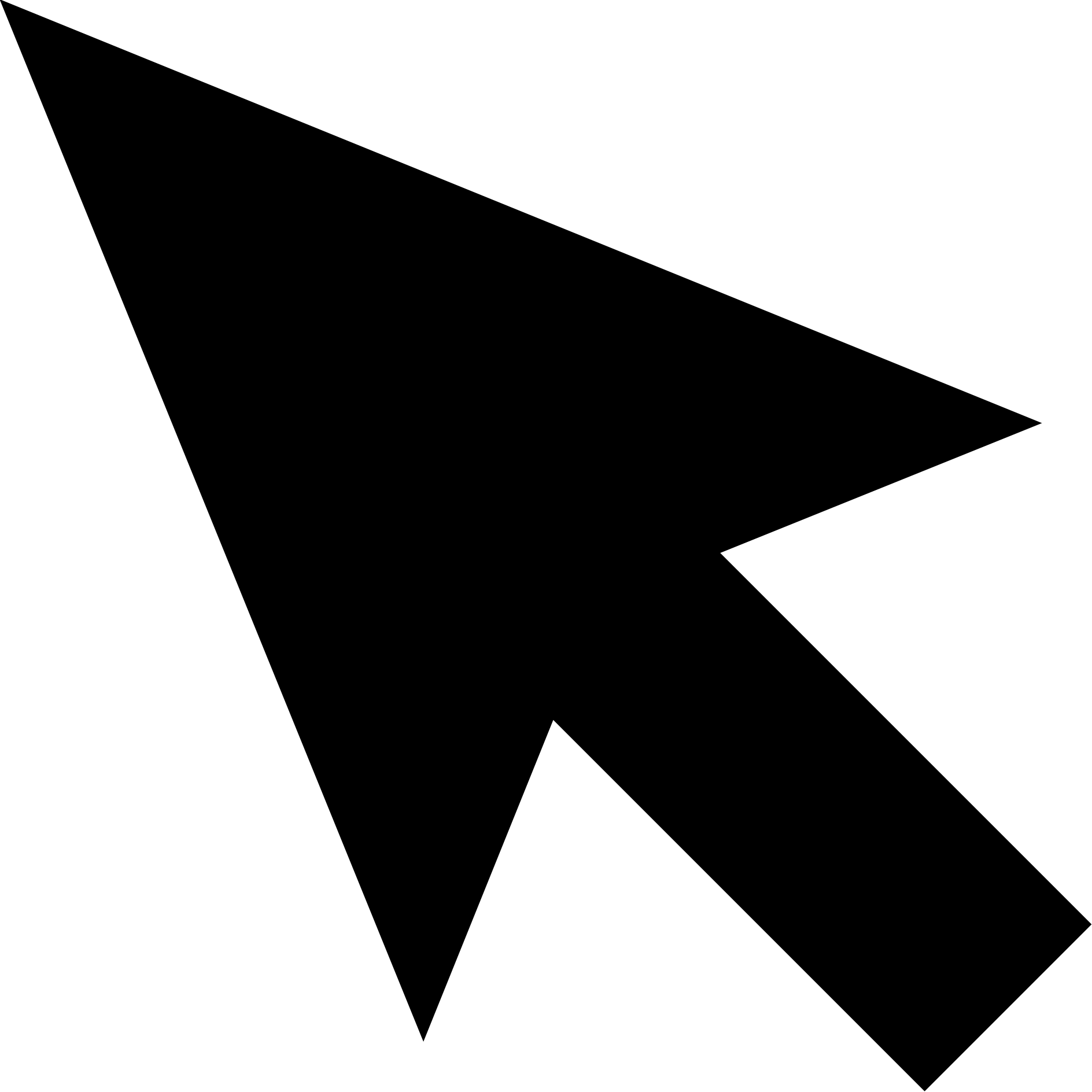 3
Использование цифровых образовательных ресурсов: 
 организация самостоятельной работы обучающихся в урочной и внеурочной деятельности.
8
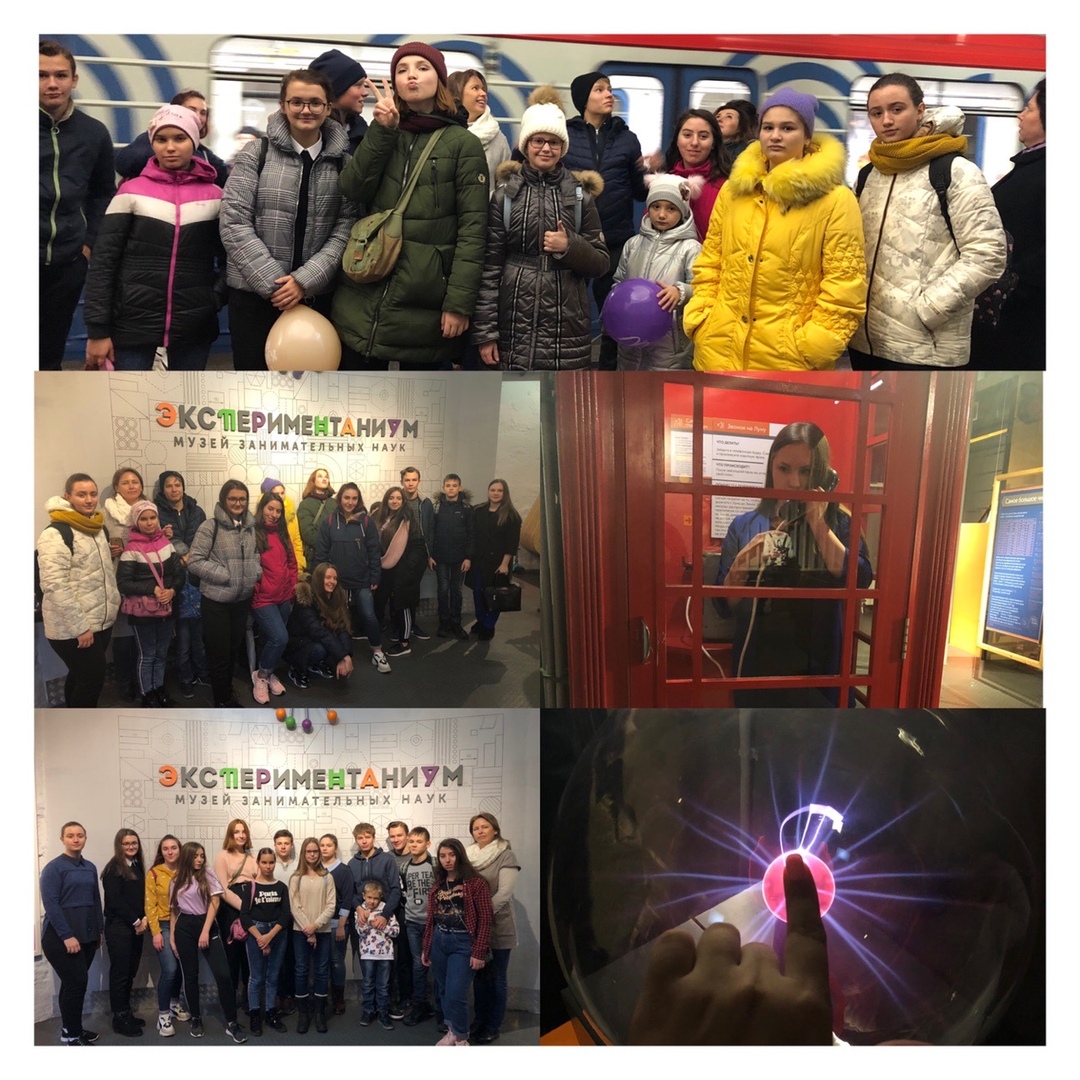 Для организации первоначального знакомства обучающихся с Интернет-ресурсами мною предлагаются списки разных электронных адресов с составленной краткой аннотацией:
1.http://www.fizika,ru— данный ресурс содержит доступный, интересный иллюстрированный материал в виде учебников по физике для 7, 8 и 9-го классов. Много качественных и расчетных задач, а также примеров разобранных решений задач для 7 и 8 классов.
2.http://physics.nad.ru/physics.htm— Анимация физических процессов по оптике, волнам, механике, термодинамике. Есть теория по каждой из предложенных тем, наглядный эксперимент крупным планом.
3.http://www.sci.aha.ru— Ресурс содержит большое множество справочных таблиц по физике: «Масса», «Скорость», «Энергия», «Данные о Земле, Солнце, Вселенной», «Физические константы», «Массы и размеры молекул», «Свойства газов, жидкостей и твердых тел» и многое другое.
4.http://elibrary.ru/— Научная электронная библиотека содержит самые последние новости науки в виде небольших статей, которые обновляются ежедневно. Можно узнать все о самых последних открытиях в науке.
5.http://ivsu.ivanovo.ac.ru/phys/— Ресурс, который поможет школьнику находить любую информацию по физике материал по истории физики. Здесь же находится краткая физическая энциклопедия для детей, большой энциклопедический словарь, биографии ученых – физиков
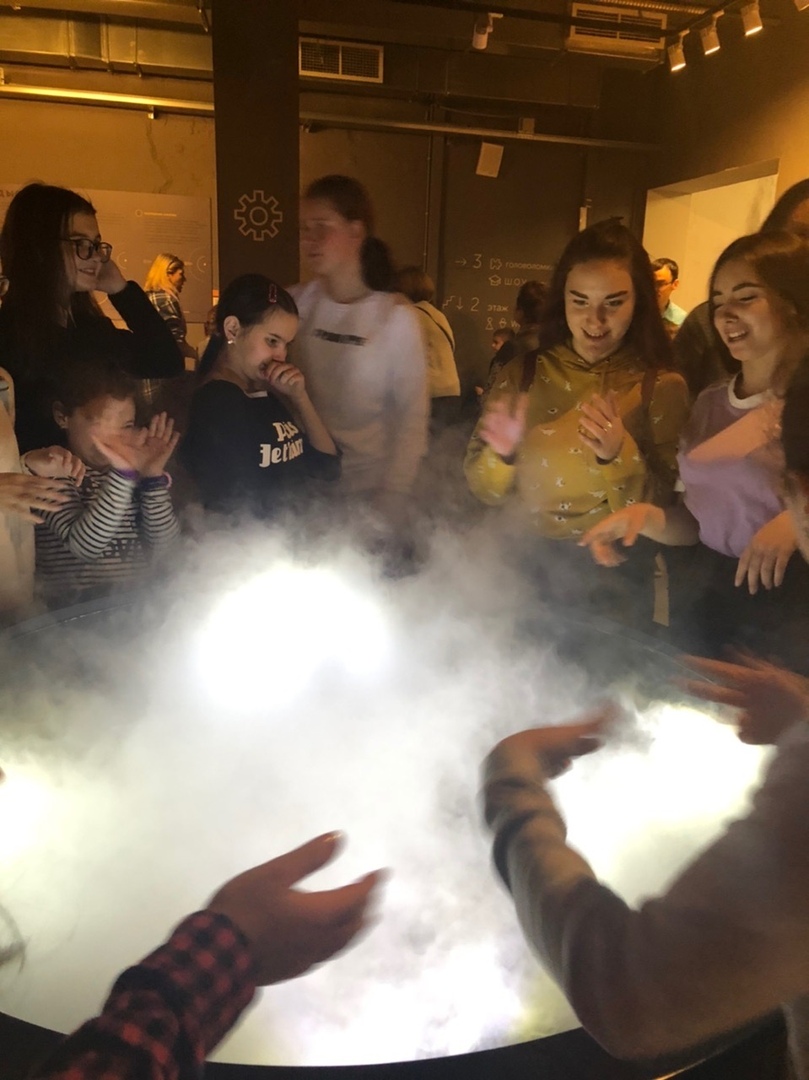 Добавить нижний колонтитул
9
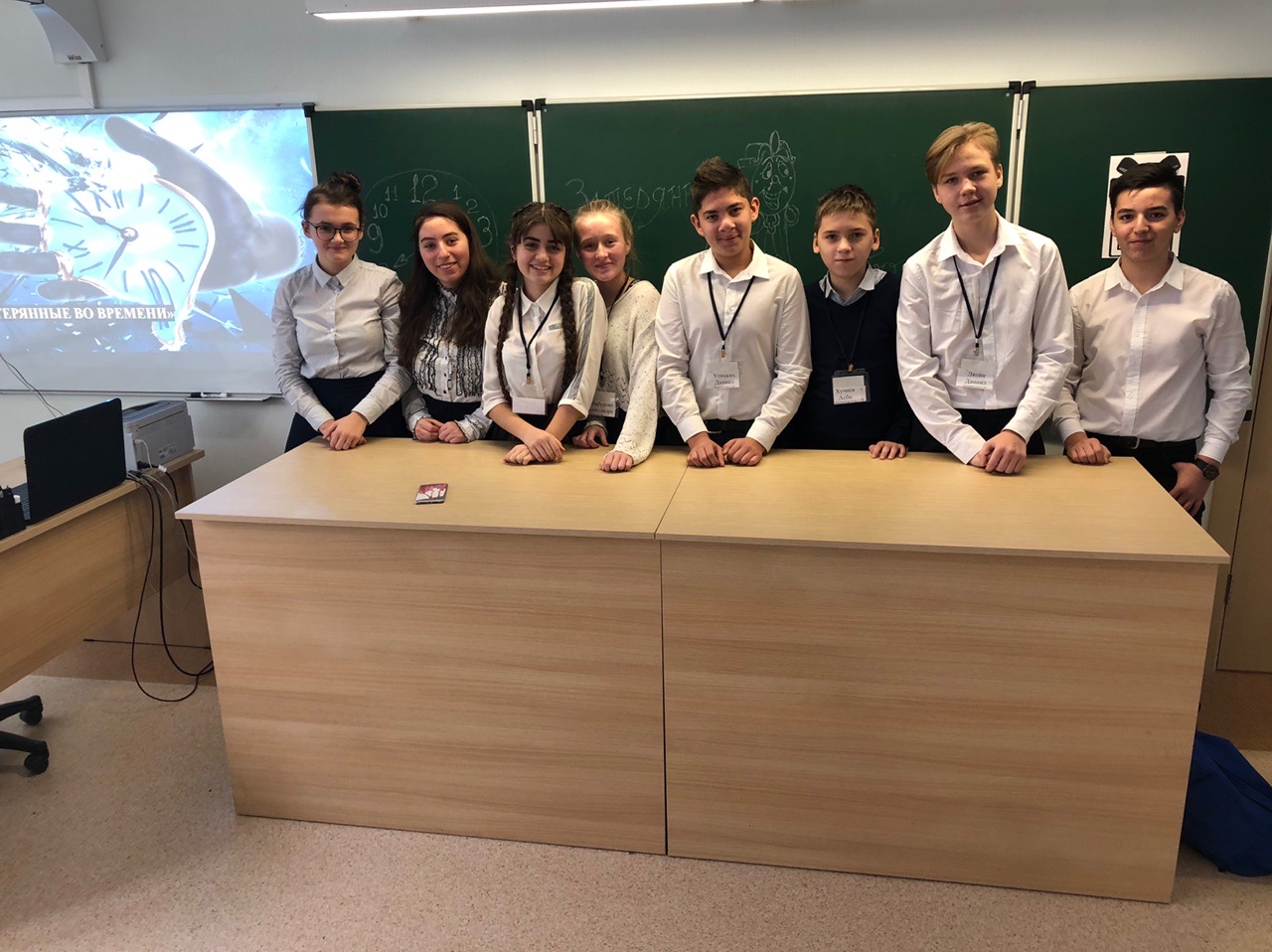 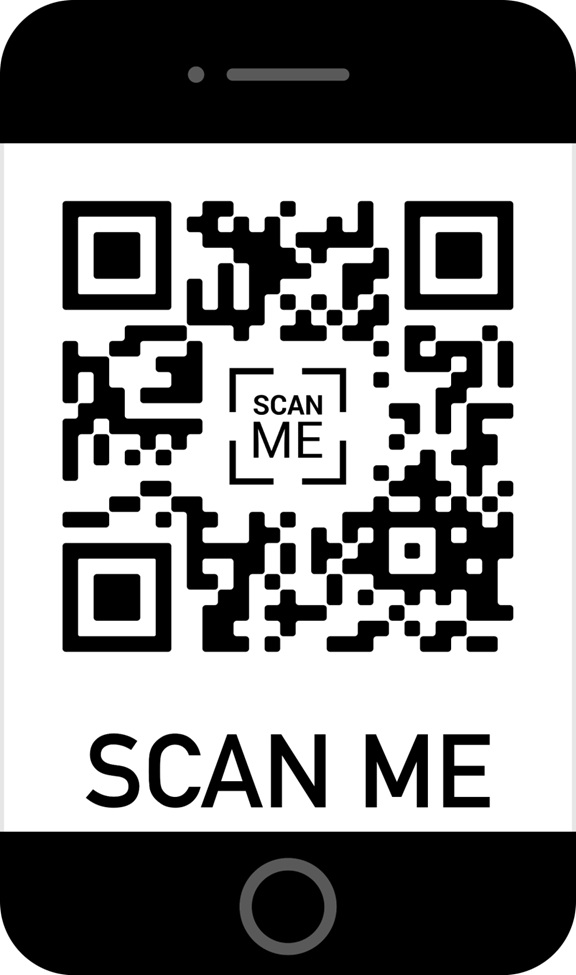 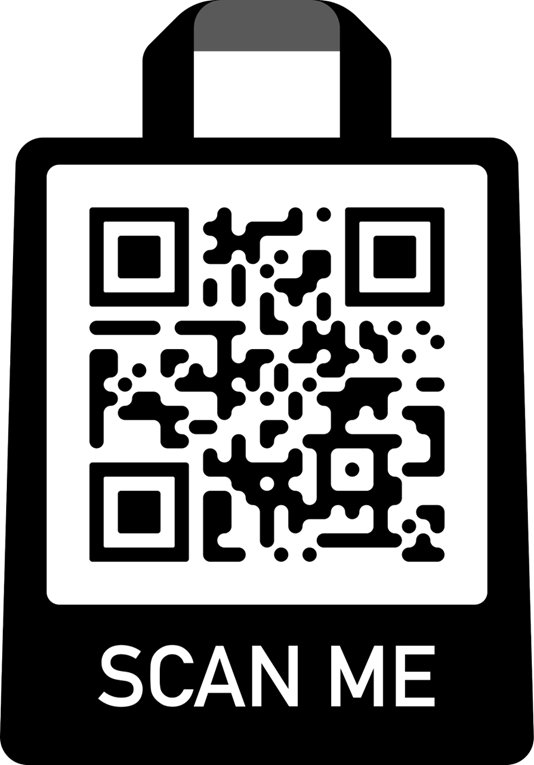 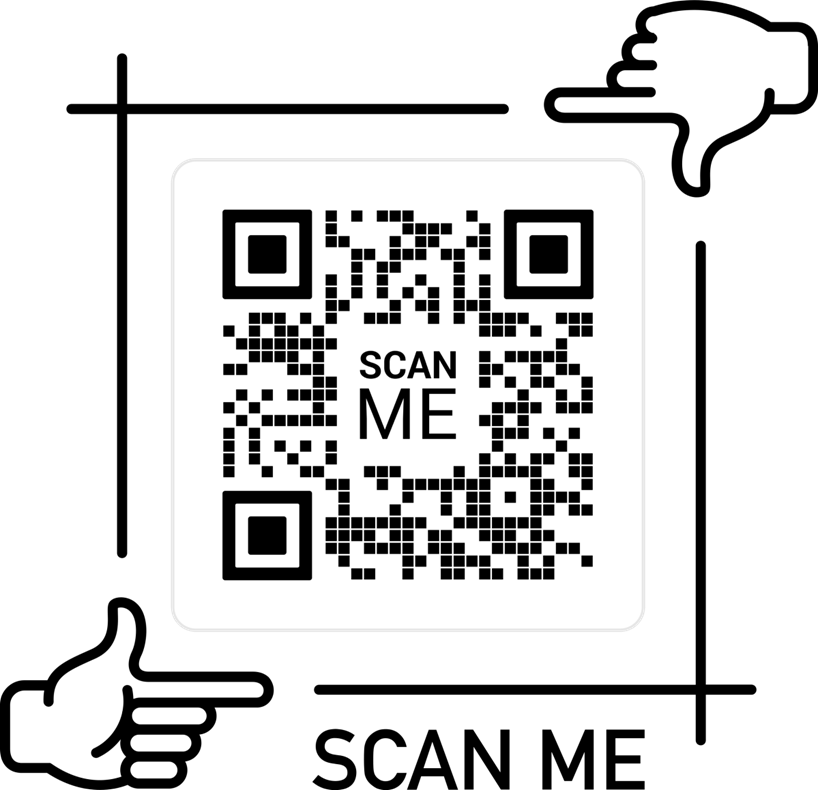 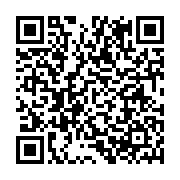 Подборка лучших сервисов для создания интерактива
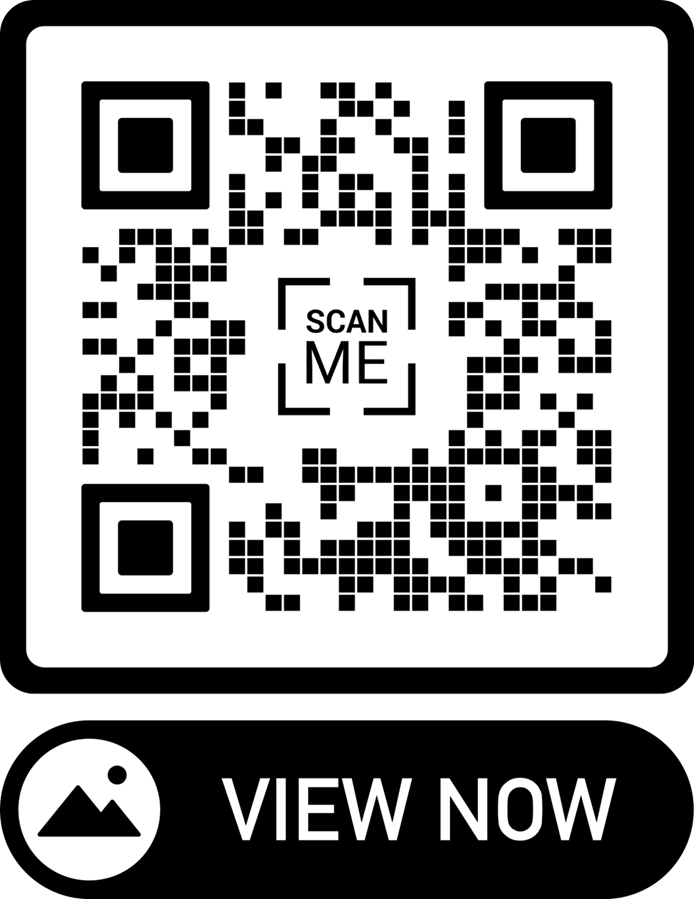 Добавить нижний колонтитул
10
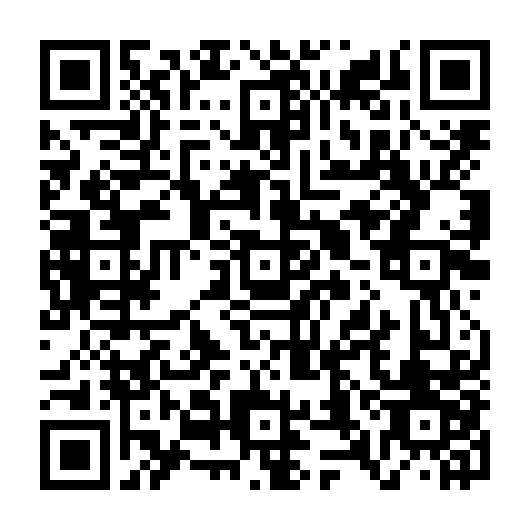 В начале урока можно использовать в качестве карточек Qr-кодов с тестом 
для повторения материала пройденного на прошлом уроке .
How to customize this template
Создание Google-формы
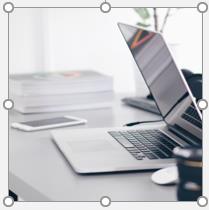 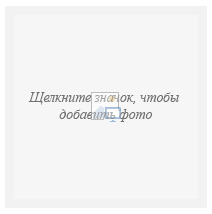 2
1
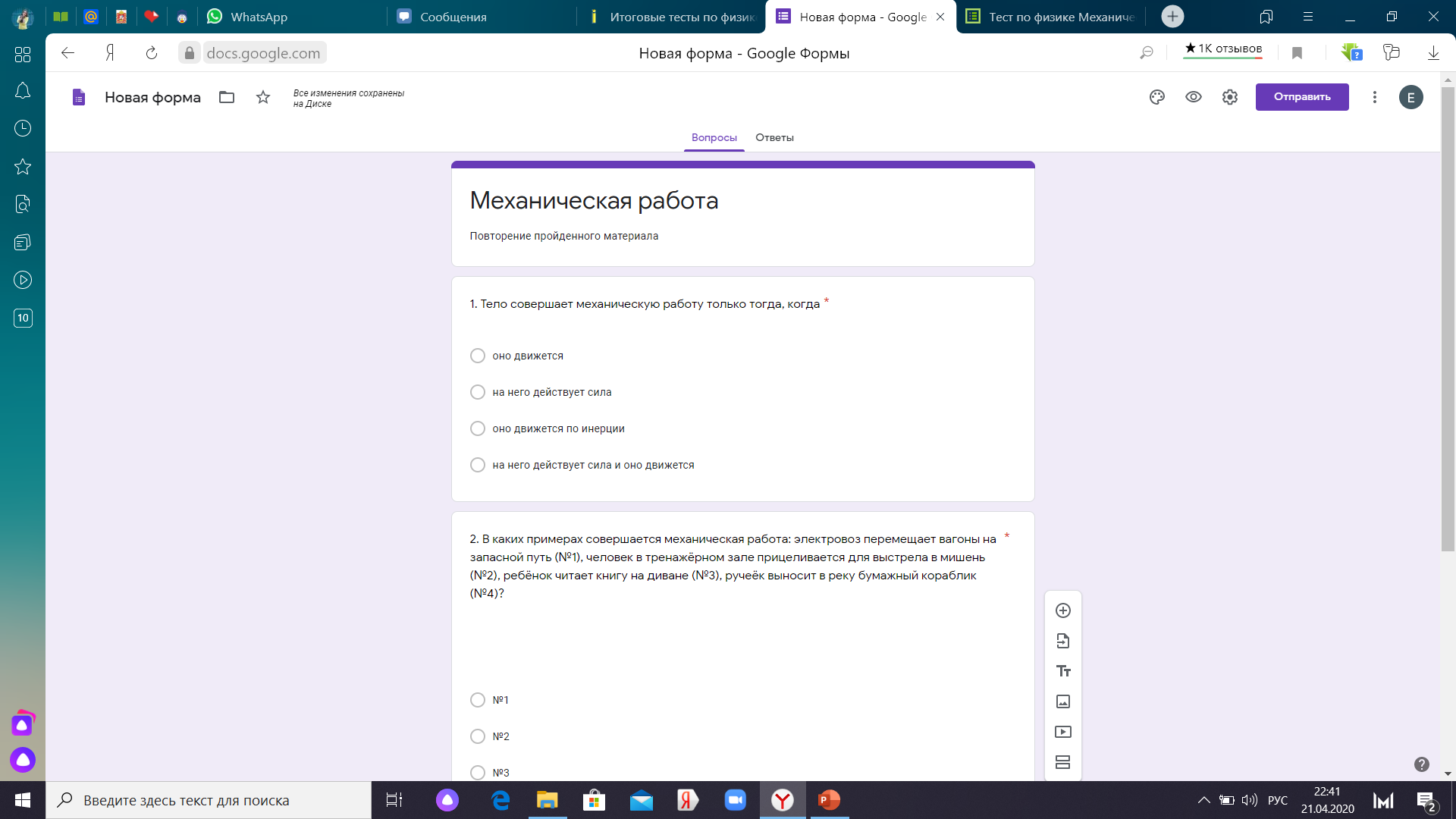 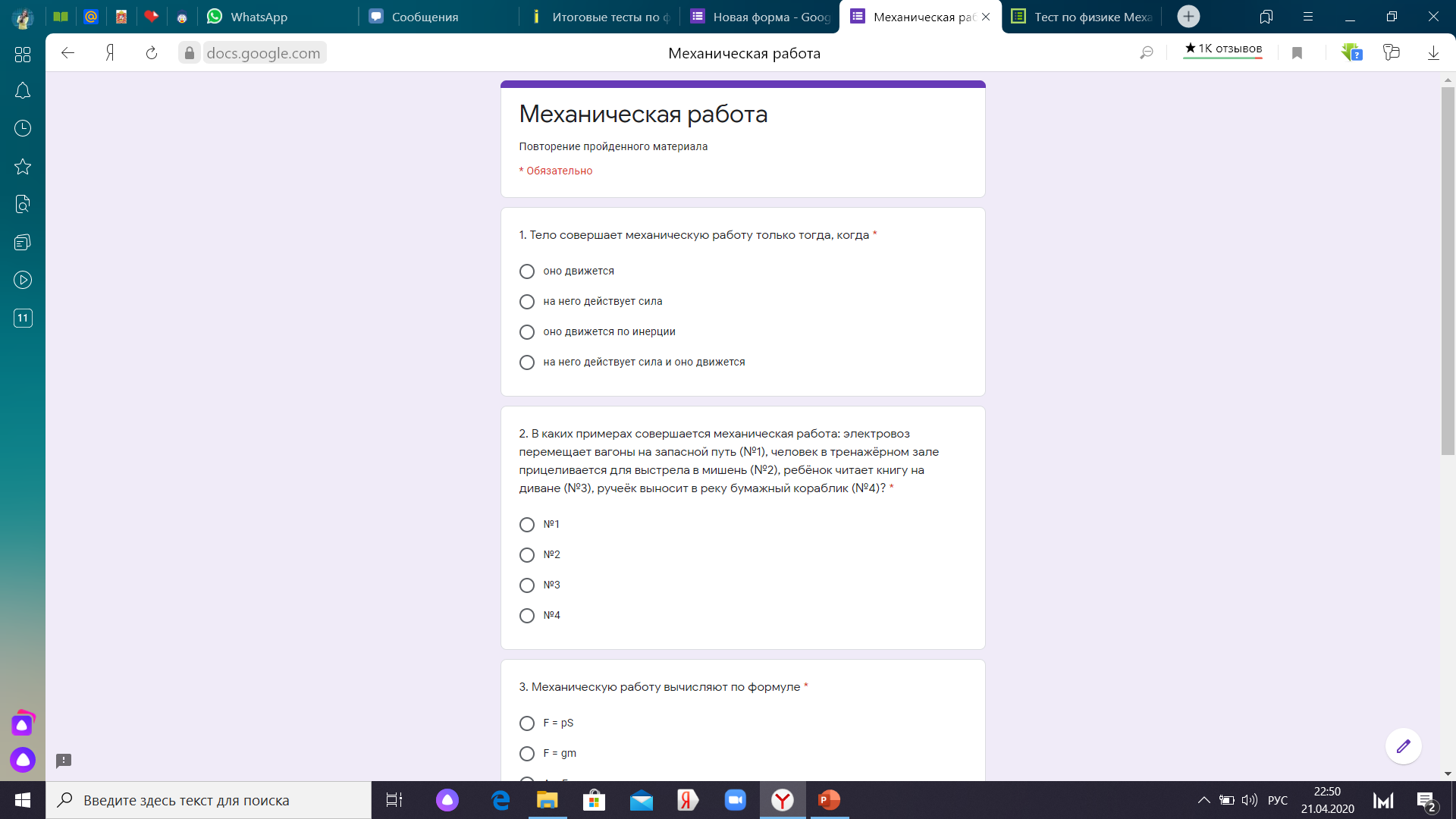 Подборка заданий 
На повторение пройденного материала
Создали тест и заключаем ссылку на Гугл-форму в Qr-код.
3
Google Forms 
–использование форм для повторения пройденного материала;
-для закрепления пройденного материала;
-для выдачи домашнего задания.
-как  дополнительное задание для преуспевающих учеников.
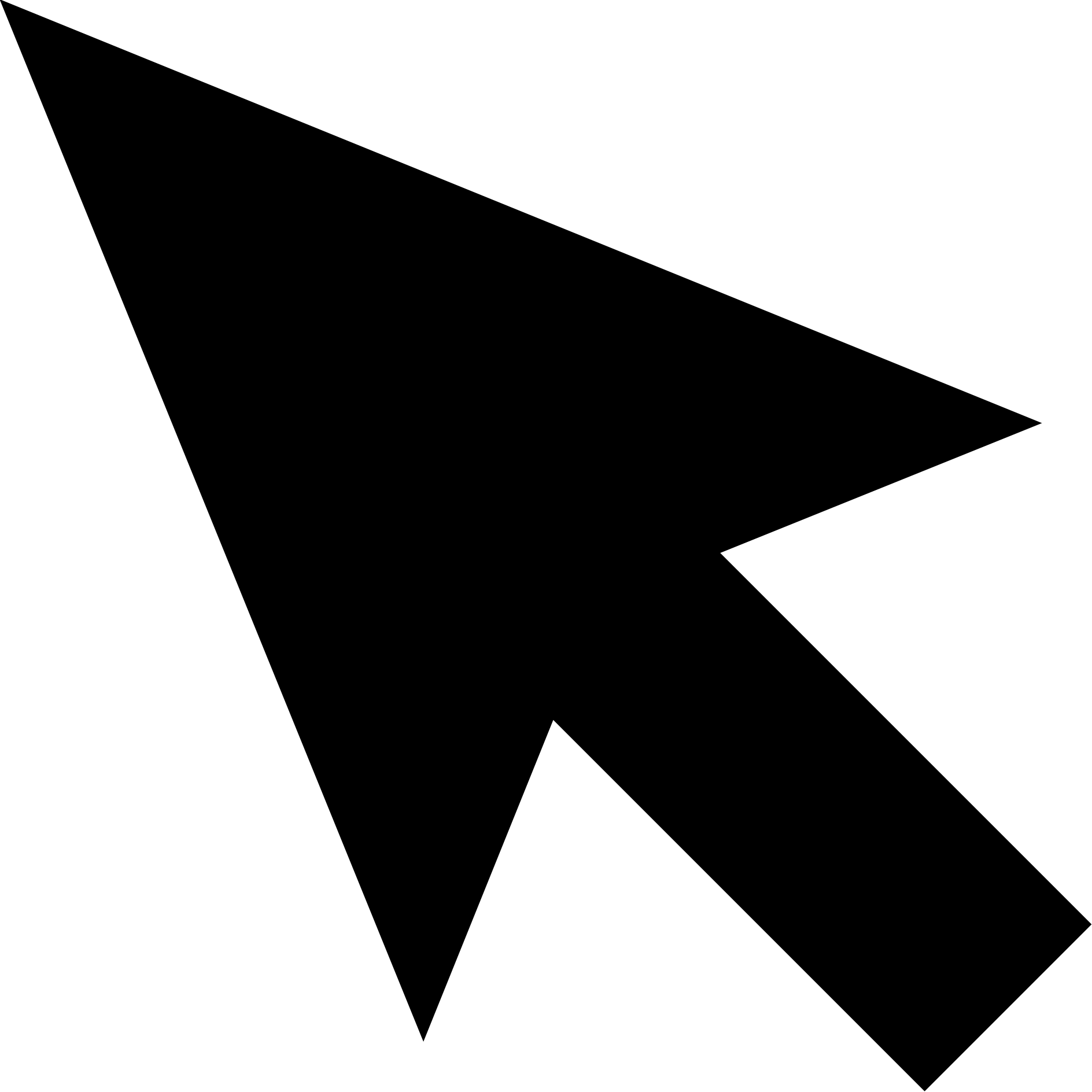 11
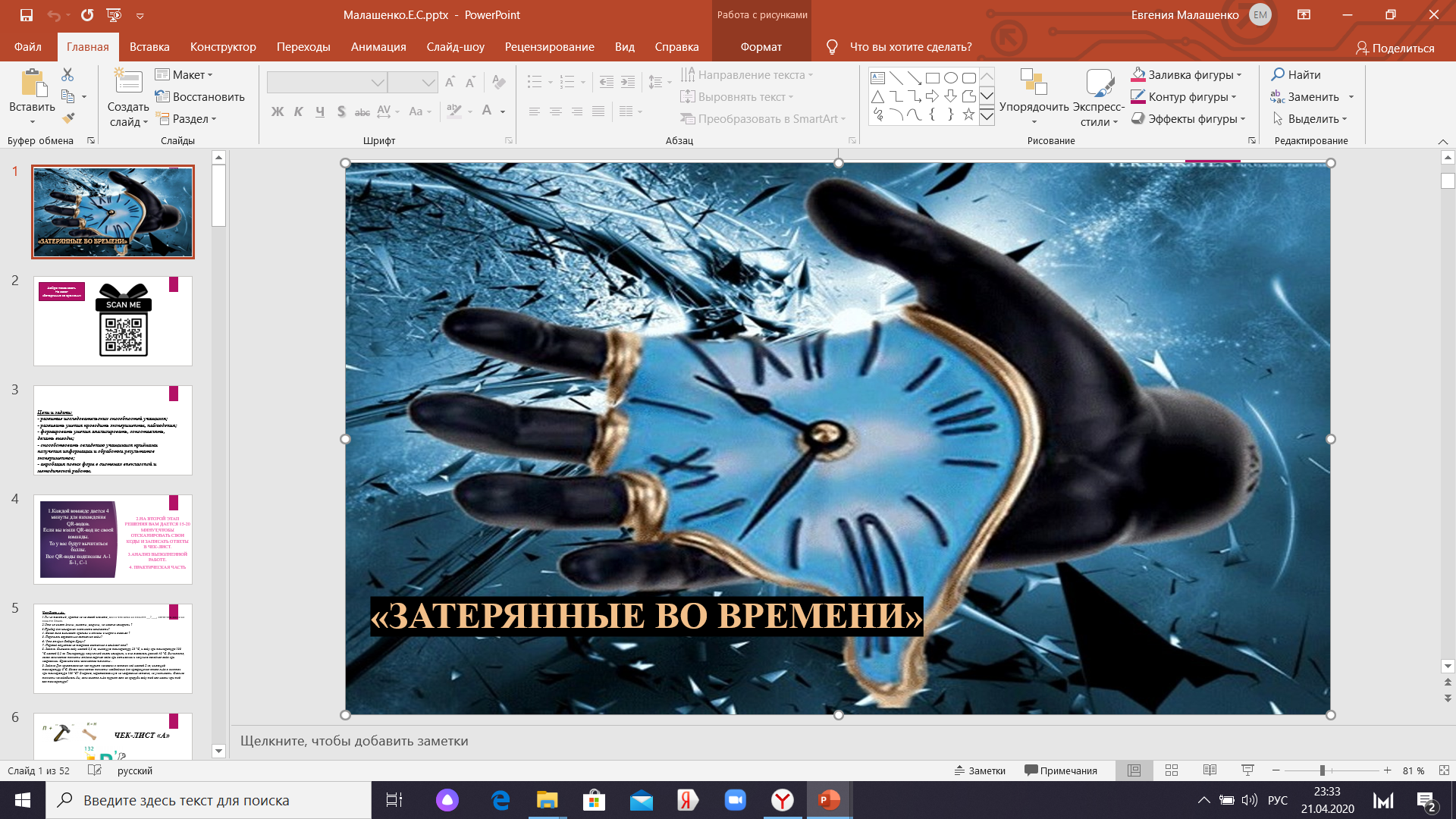 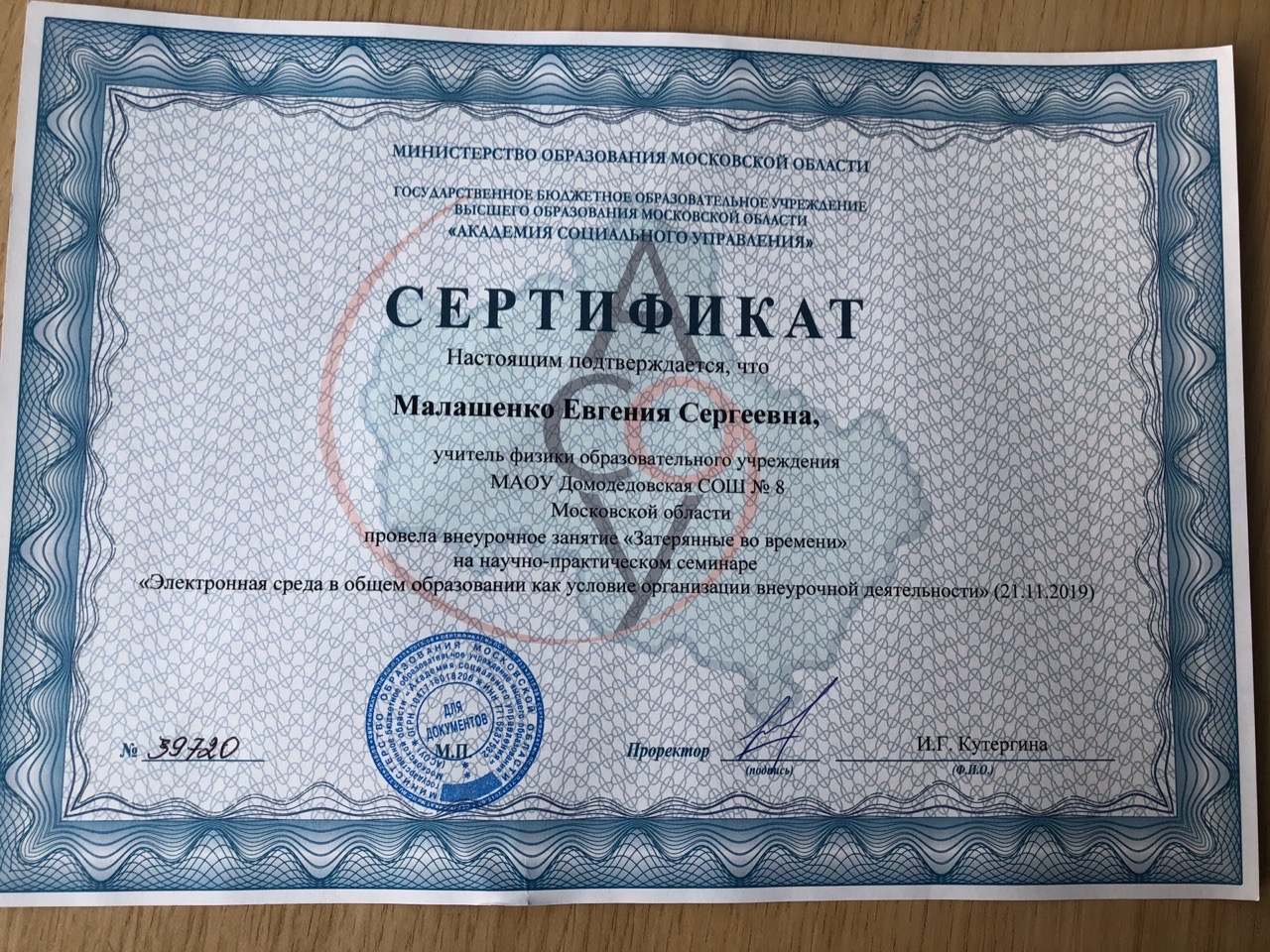 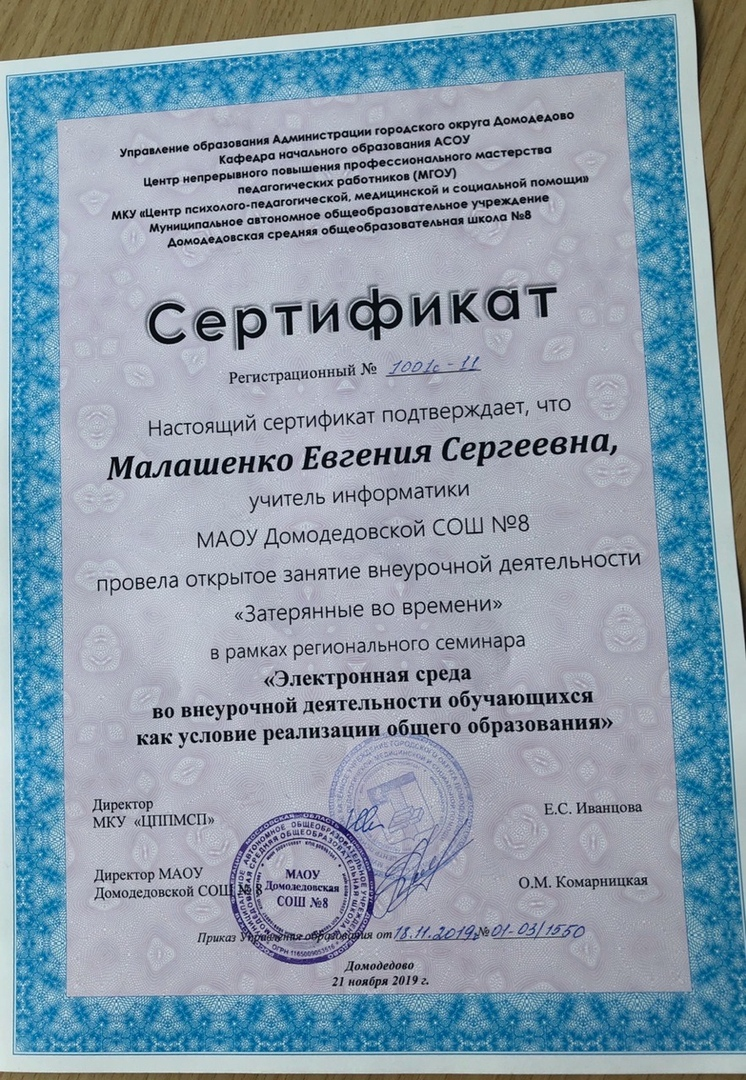 Использование Qr-кодов во внеурочной деятельности с применением  Чек-листов
Квесты,  викторины, игра-путешествие
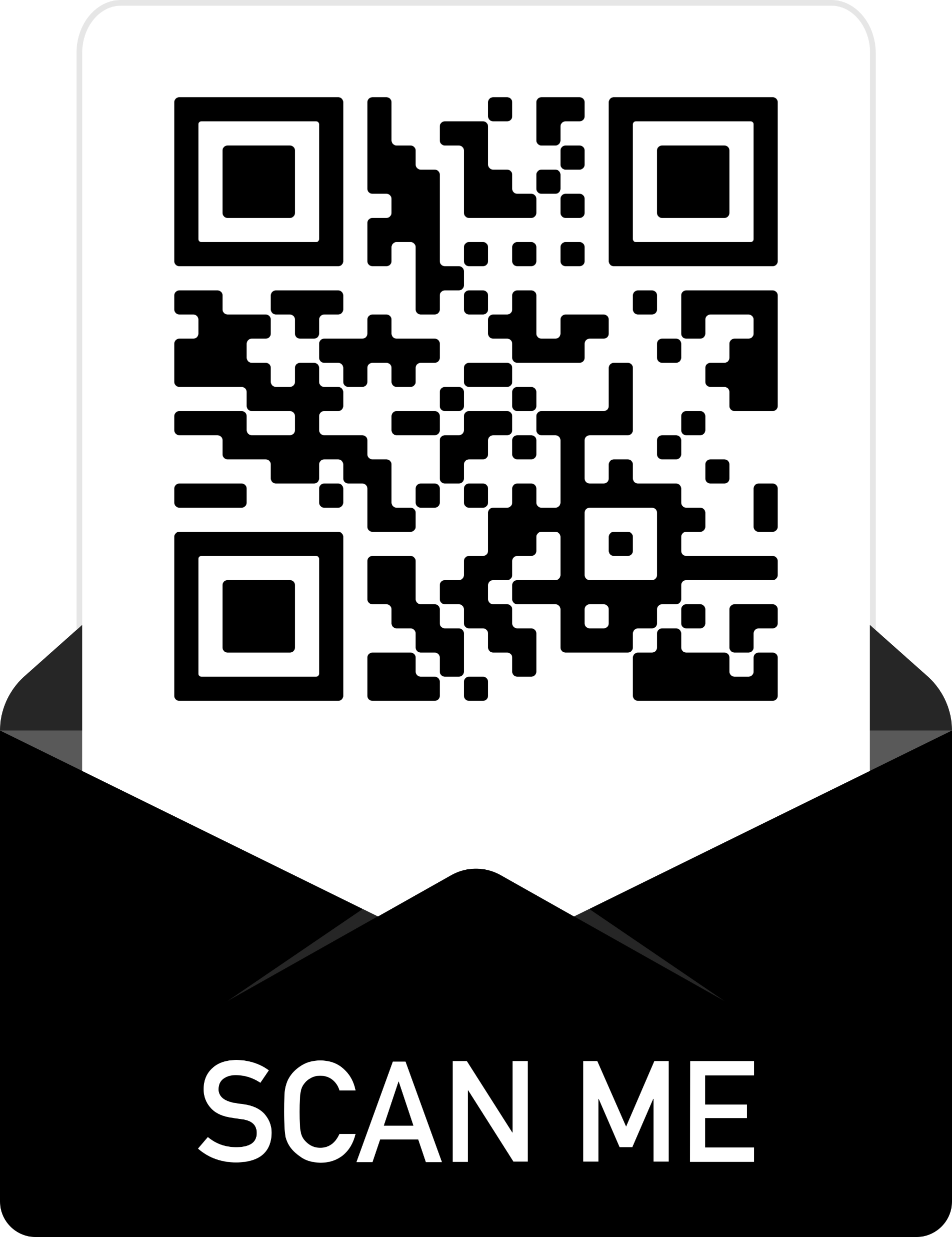 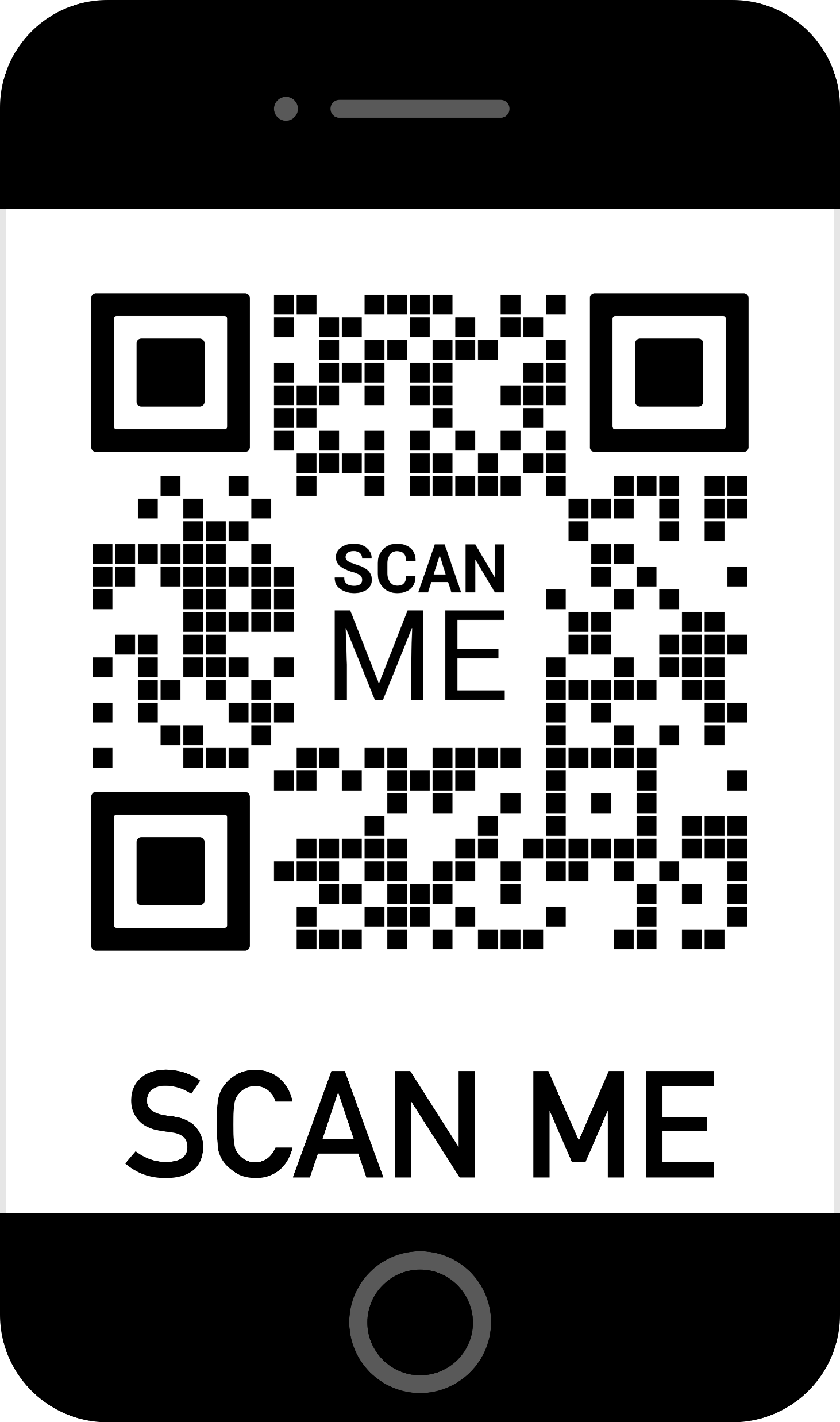 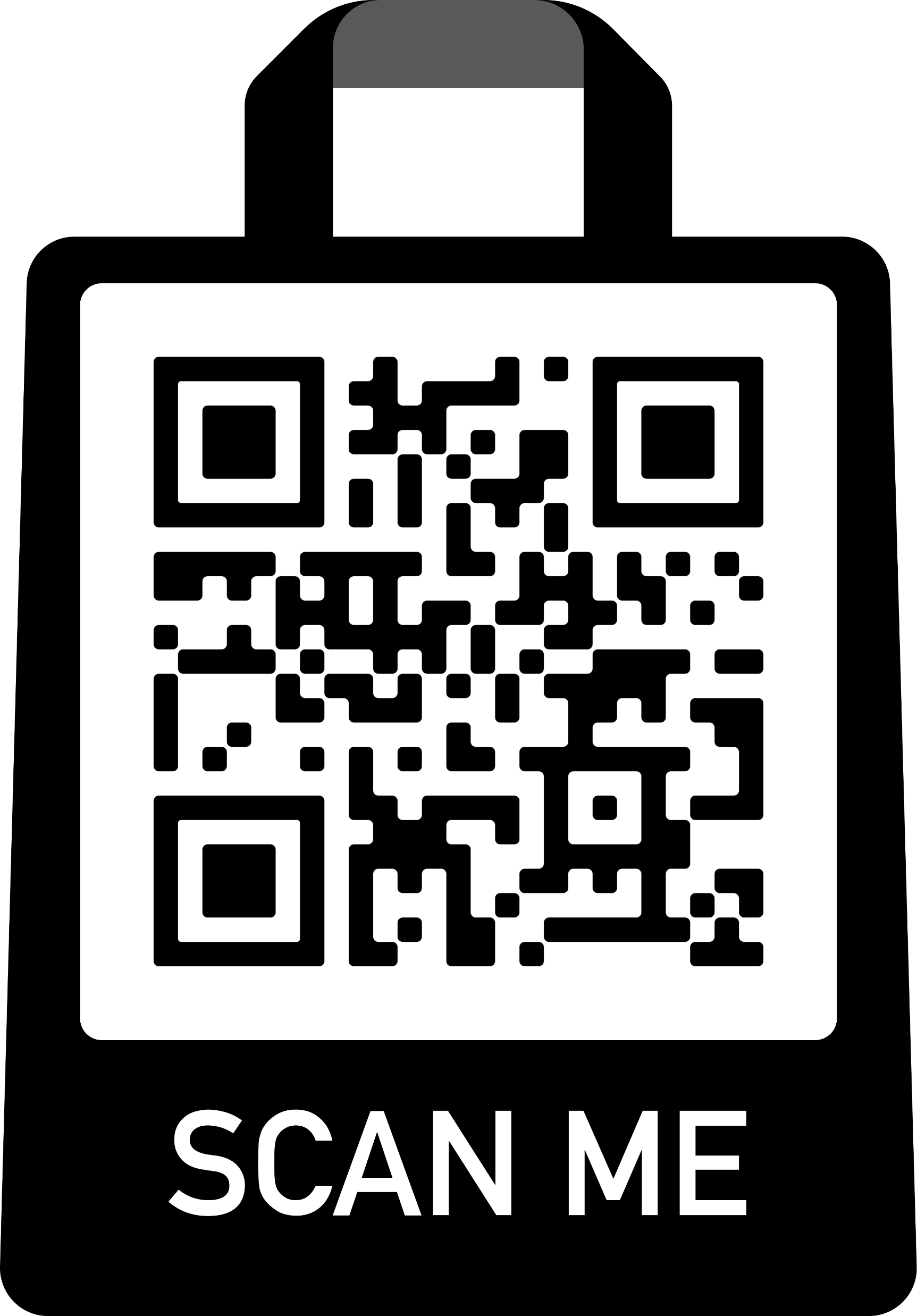 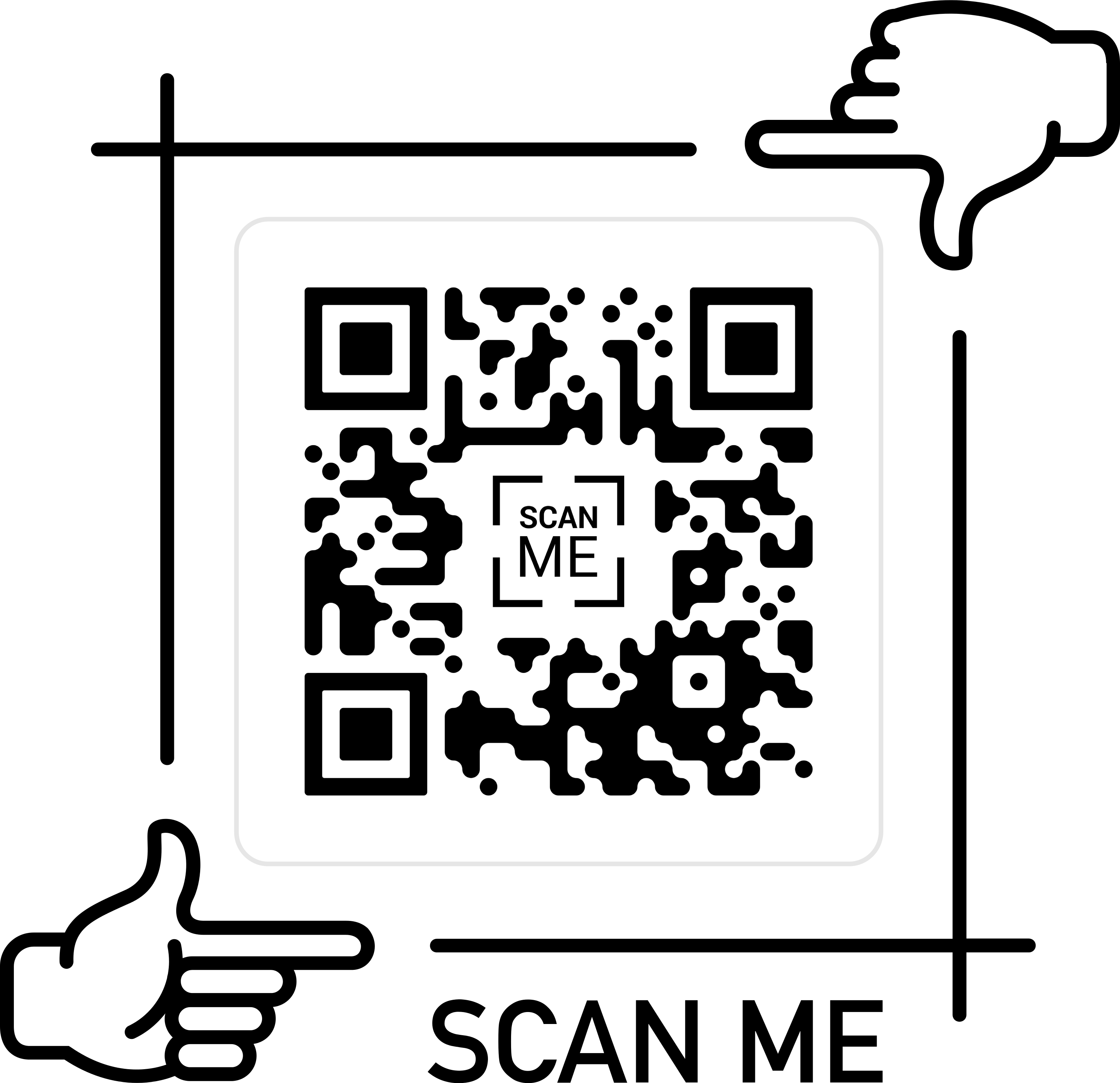 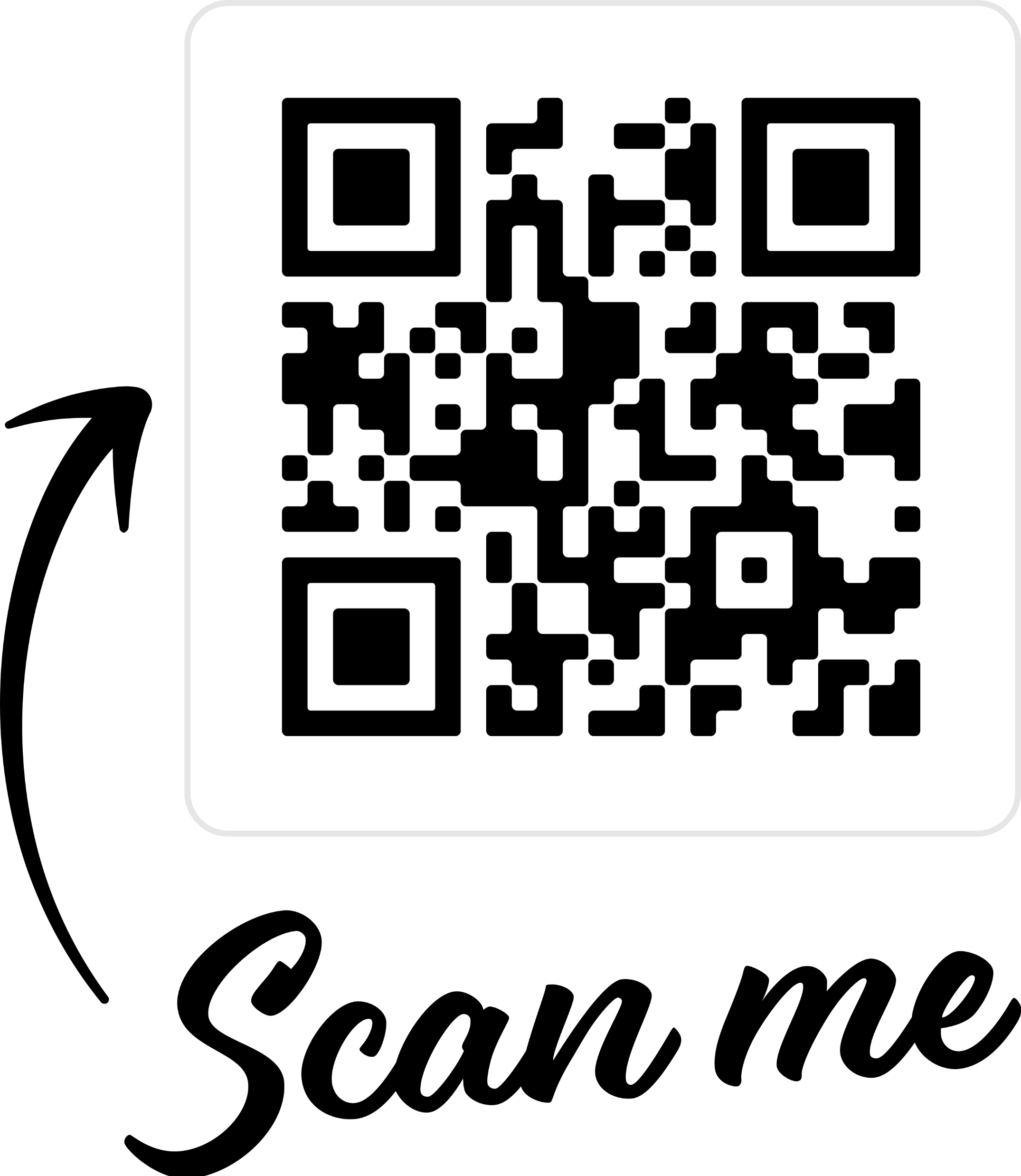 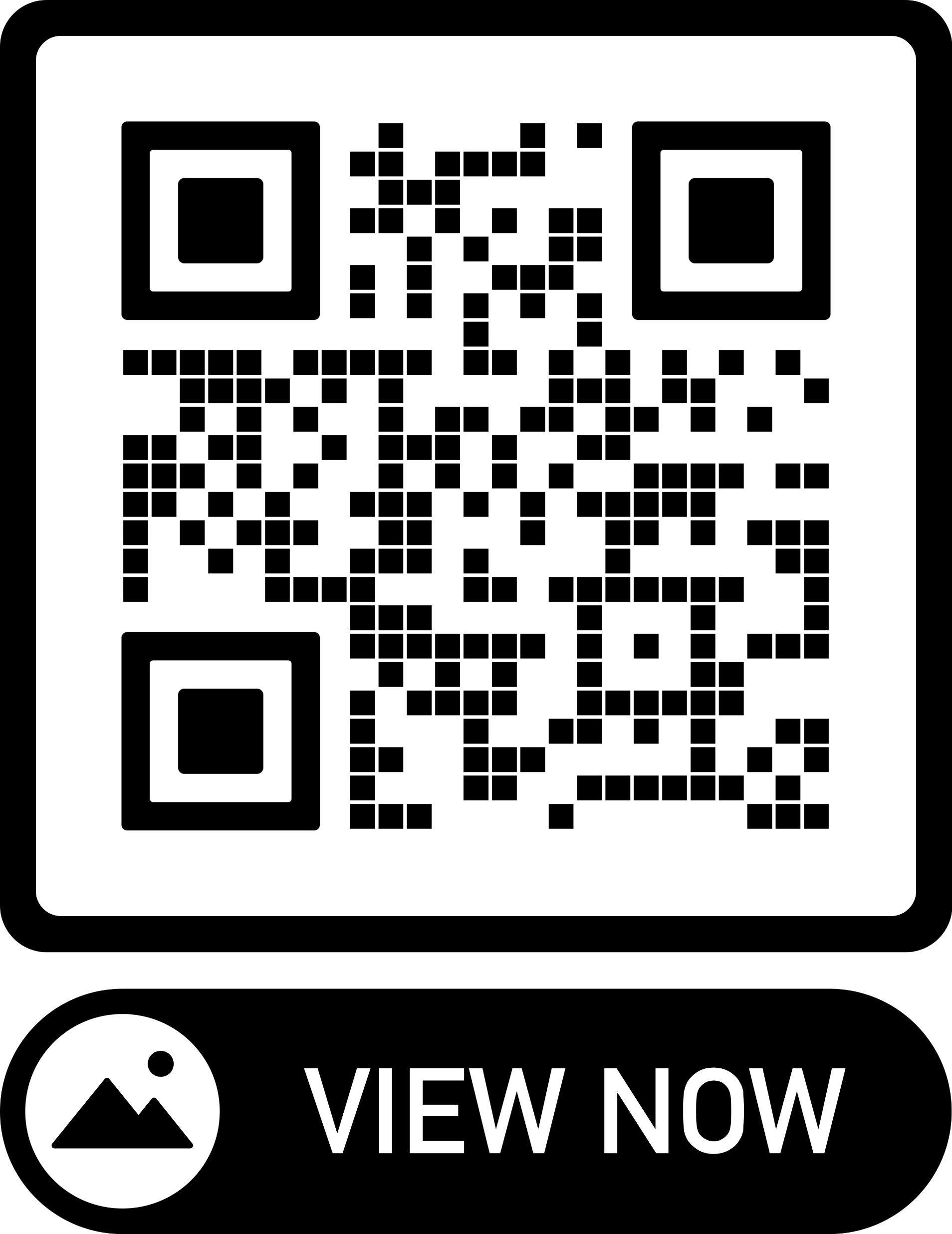 Учебная мотивация
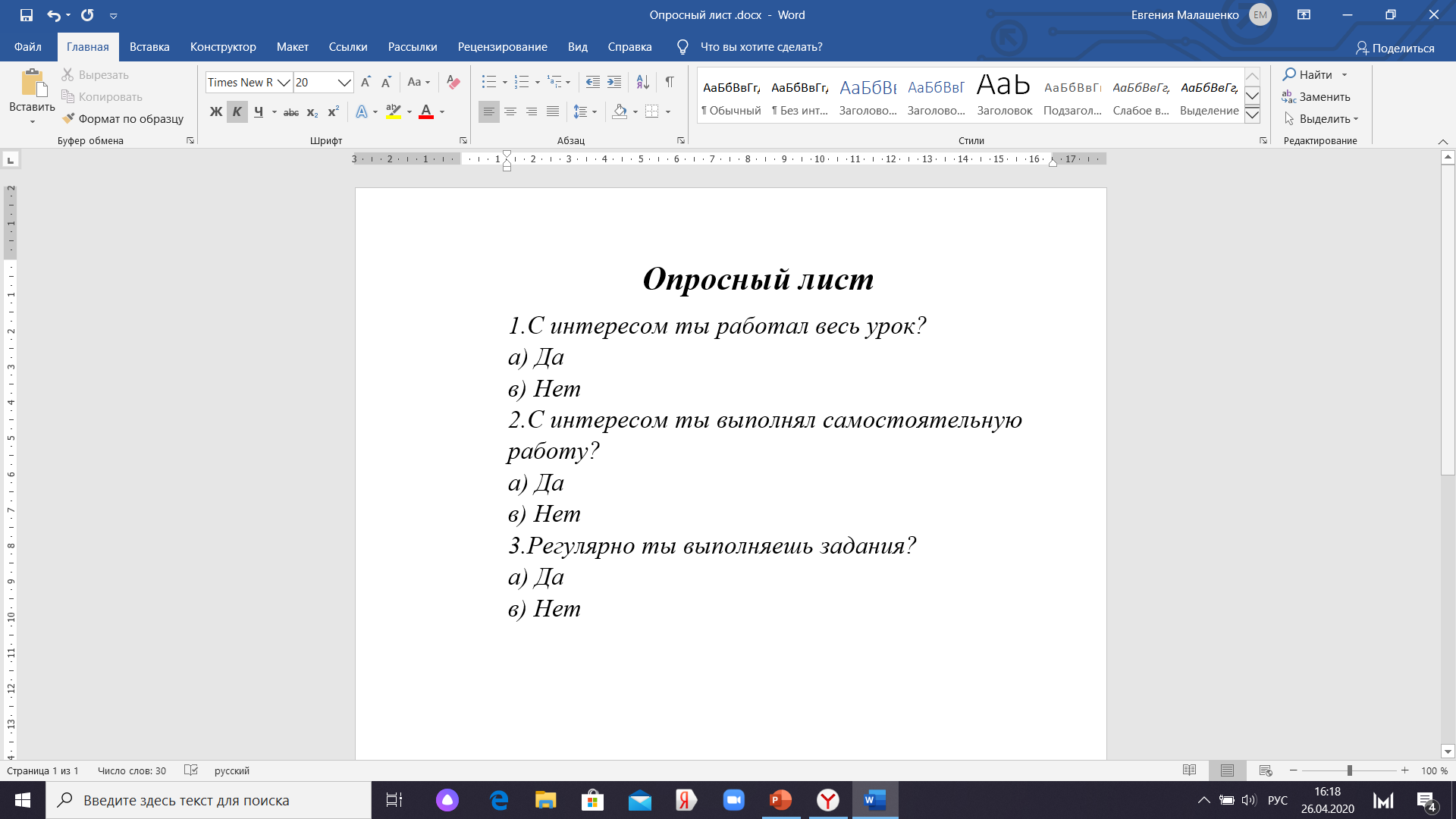 Добавить нижний колонтитул
13
Качество знаний
11 класс
11класс
Добавить нижний колонтитул
14
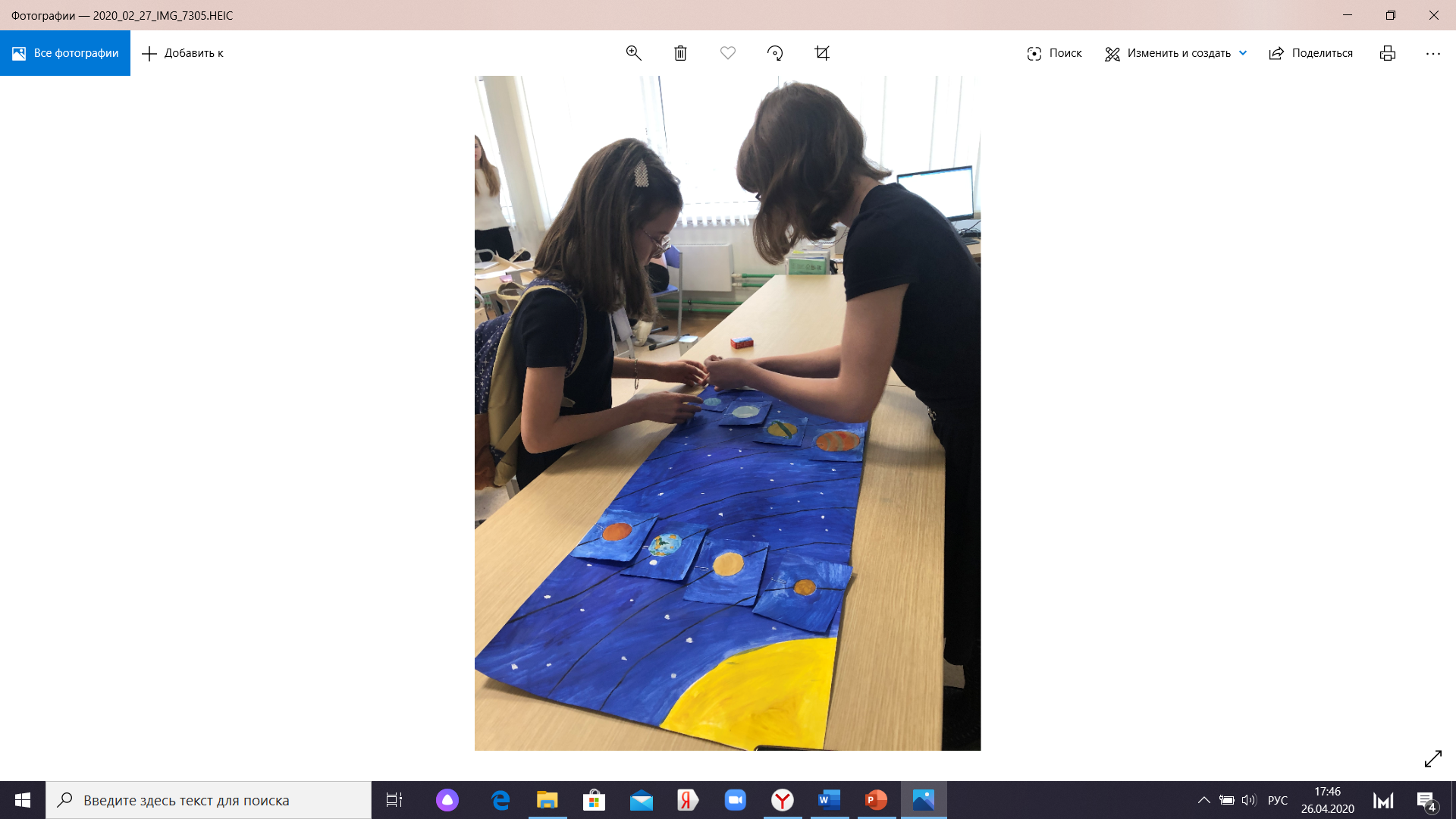 Перспективы дальнейшего развития: 
Разработка механизма использования интерактивных учебных материалов на уроках различных типов и видов. 
Создание банка эффективных учебных ситуаций к различным этапам урока с использованием интерактивных средств обучения.
Возможность его распространения в других ОО.
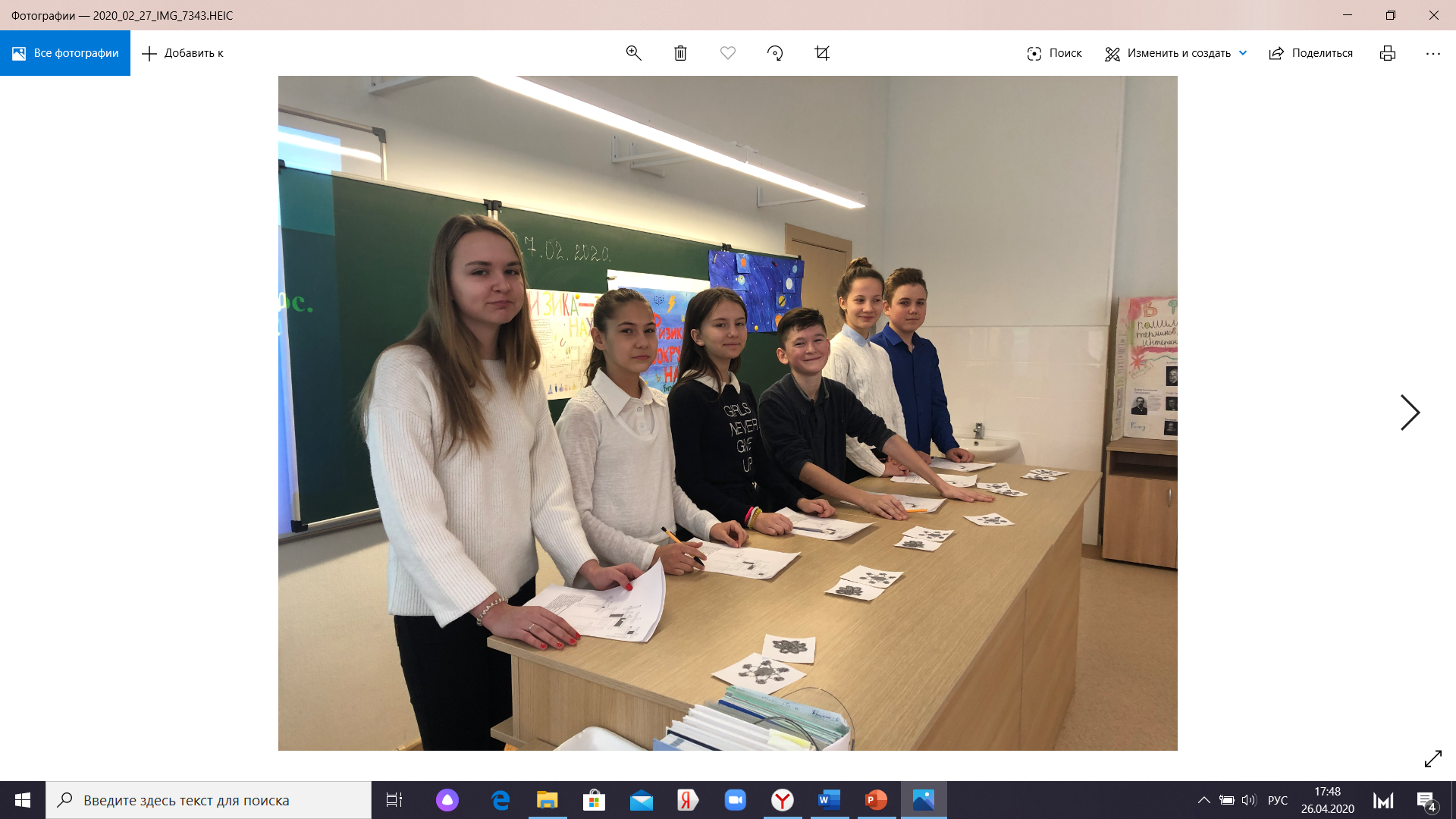 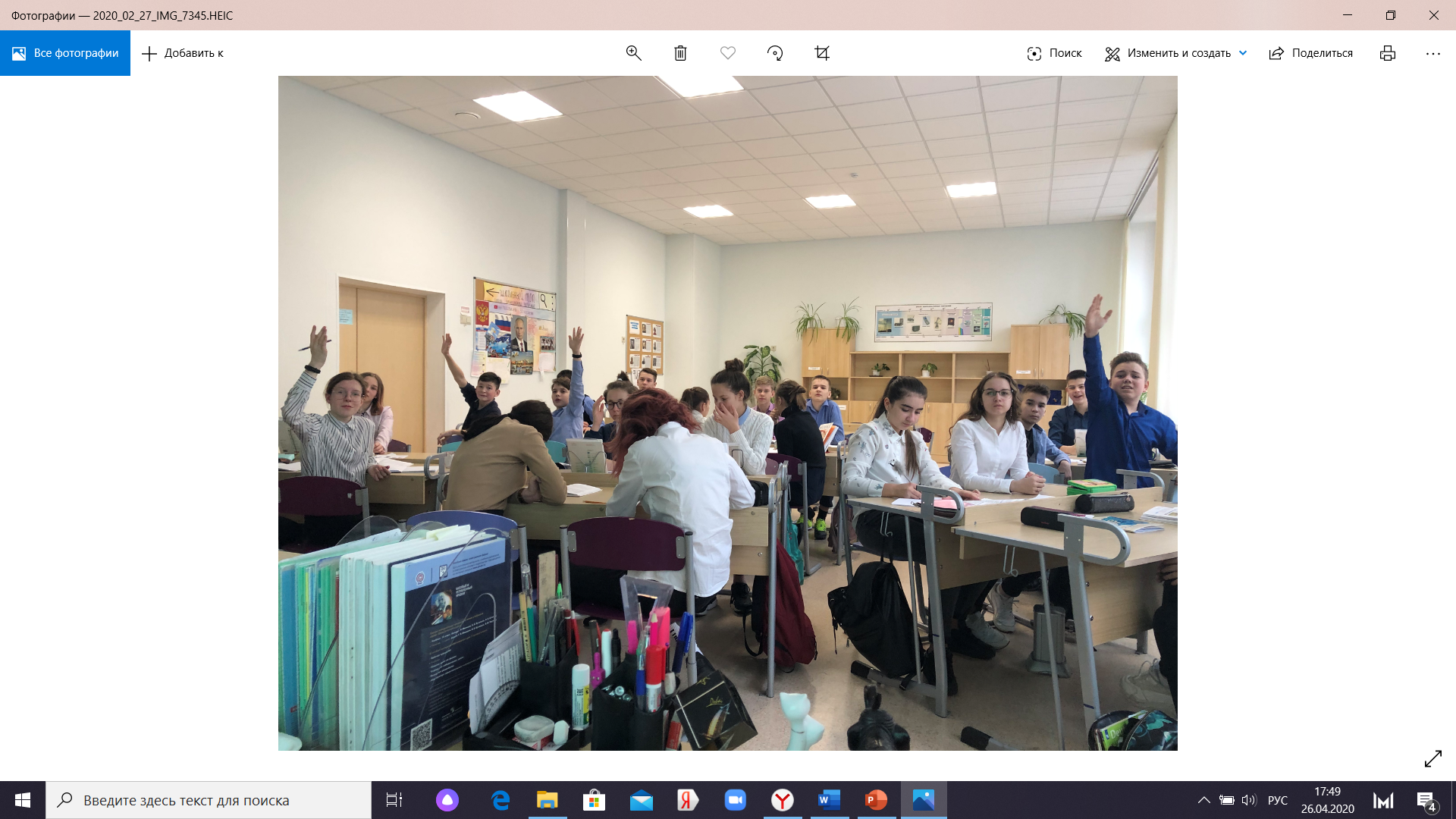 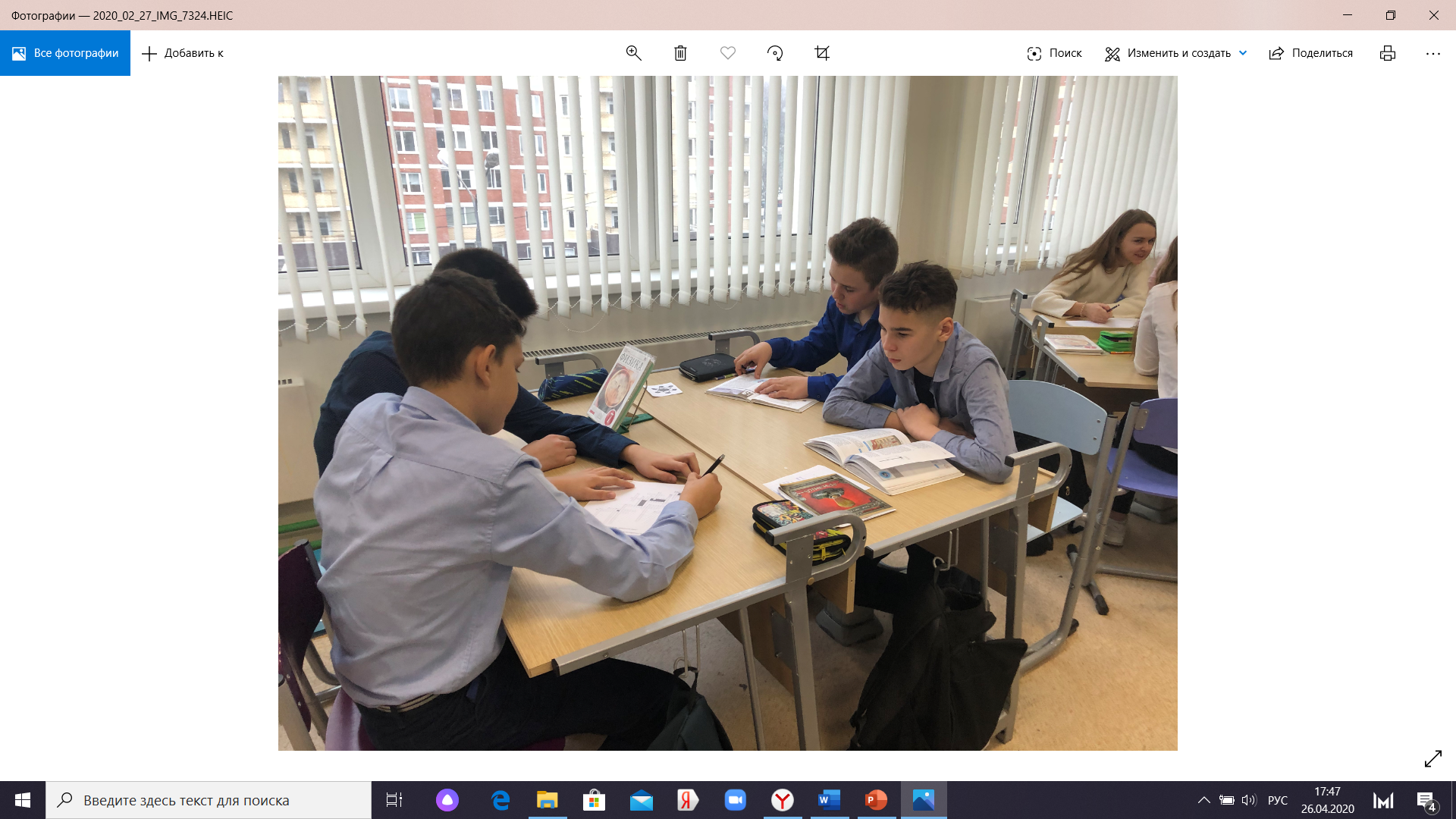 Добавить нижний колонтитул
15
Спасибо за внимание !!!!
Оставляйте свои отзывы и пишите свою почту ,я вам обязательно отправлю свои разработки
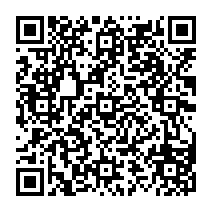 Малашенко Евгения
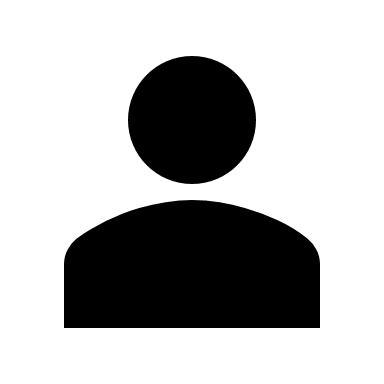 +7 (963)-698-50-37
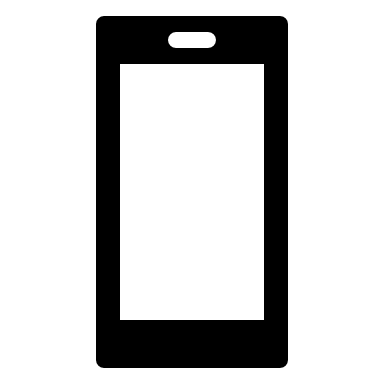 www.gon111gon@mail.ru
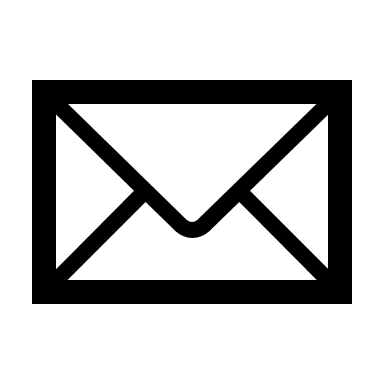 Учитель физики и информатики
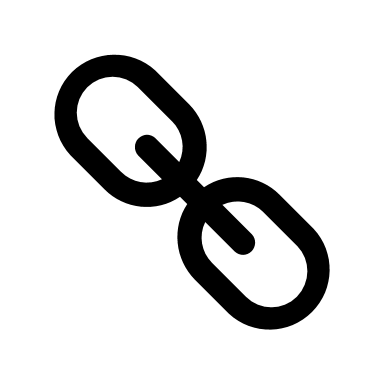 16